Using NIH’s Research Portfolio Online Report Tool (RePORT) to Your Advantage
June 2014
NIH Regional Seminar

Megan Columbus
Director, Division of Communications and Outreach

Nicole J. Garbarini, Ph.D.
Media and Communications Specialist, Division of Communications and Outreach
About RePORT
Providing access to reports, data and analyses on NIH supported research activities  

Launched in 2008

New features continually implemented since then!

Past 25 years of project data available!
[Speaker Notes: Since RePORTER launched in 2008, project funding has been available for all NIH projects from FY2000 forward. This spring, we released project funding data for NIH projects for FY1989 - FY1999, meaning the full 25 years of funding data are now available through RePORTER.]
Opening the black box…
Organizational
 funding information
NIH staff contacts
Success rates
Award
 trends
Which ICs fund research  like yours
Projects similar to yours
NIH-funded workforce data
Potential collaborators
NIH grantees in your area
On RePORT you can  find…
NIH grantees in your area
Potential collaborators
Which ICs fund
 research  like yours
Projects similar to yours
NIH-funded workforce data
Award
 trends
Success rates
NIH staff contacts
Organizational
 funding information
How to find RePORT
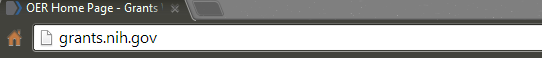 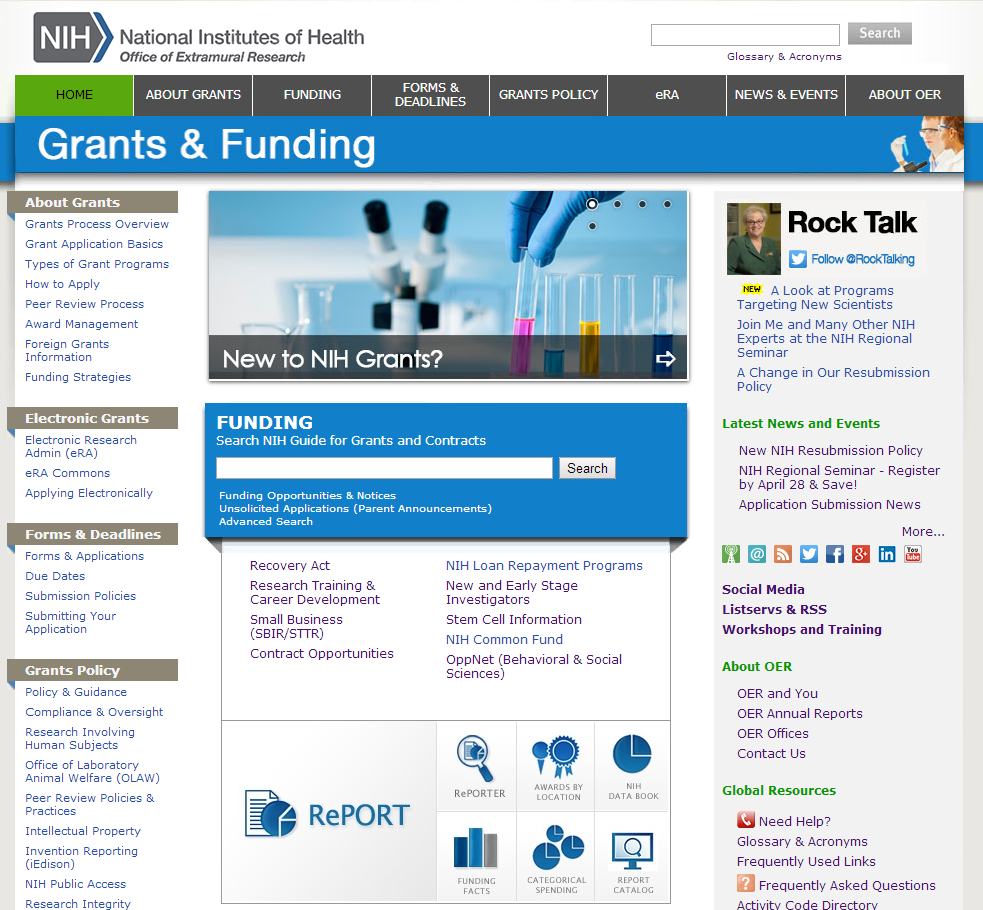 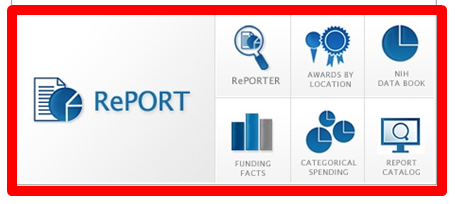 grants.nih.gov homepage links to RePORT
Screenshot of RePORT.NIH.GOV homepage
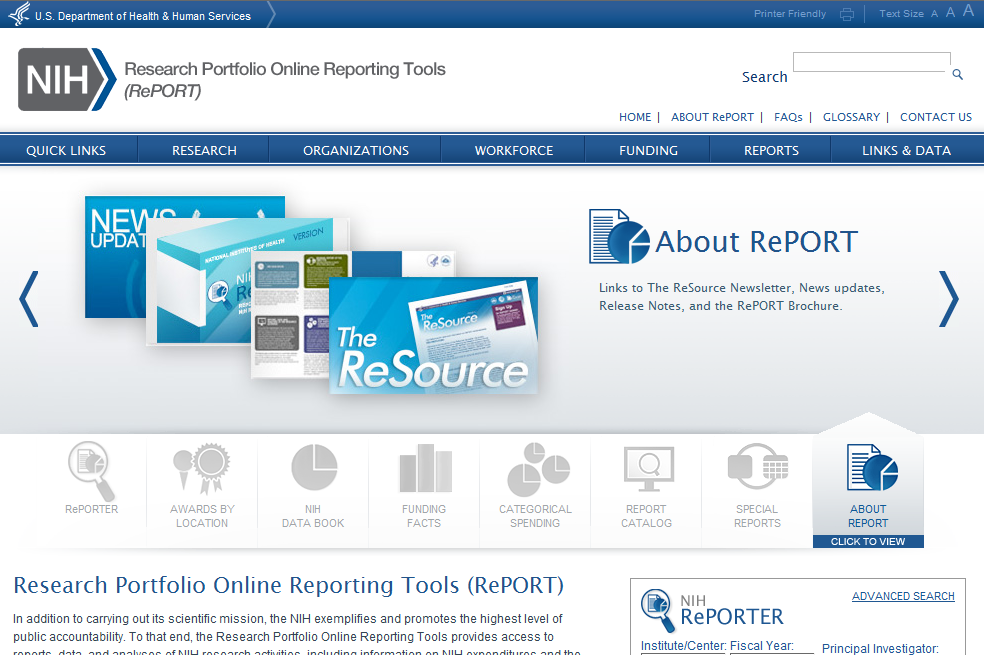 Main navigation bar
Main navigation bar
Let’s run through an example that shows the power of RePORT….
Let’s say I am interested in obesity research…
Start with the big picture
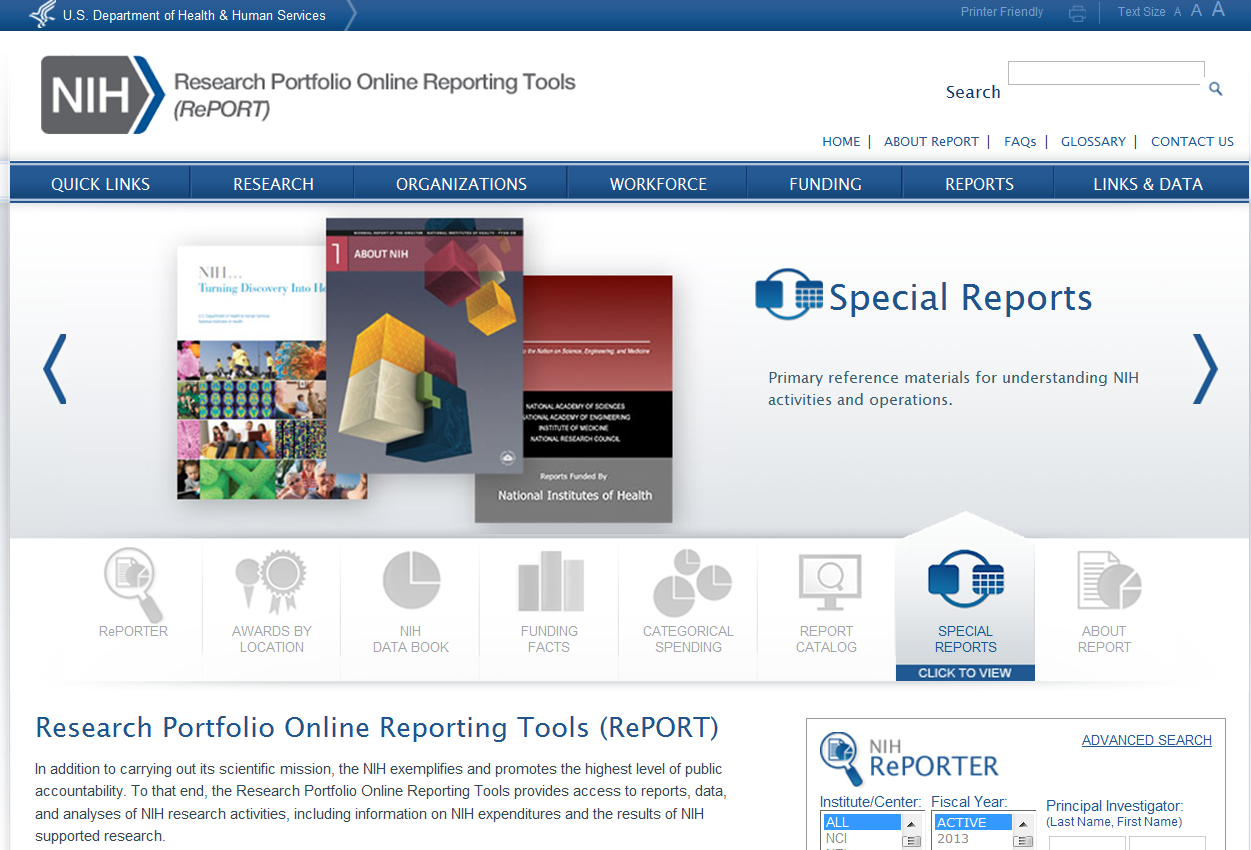 Any NIH reports on obesity research?
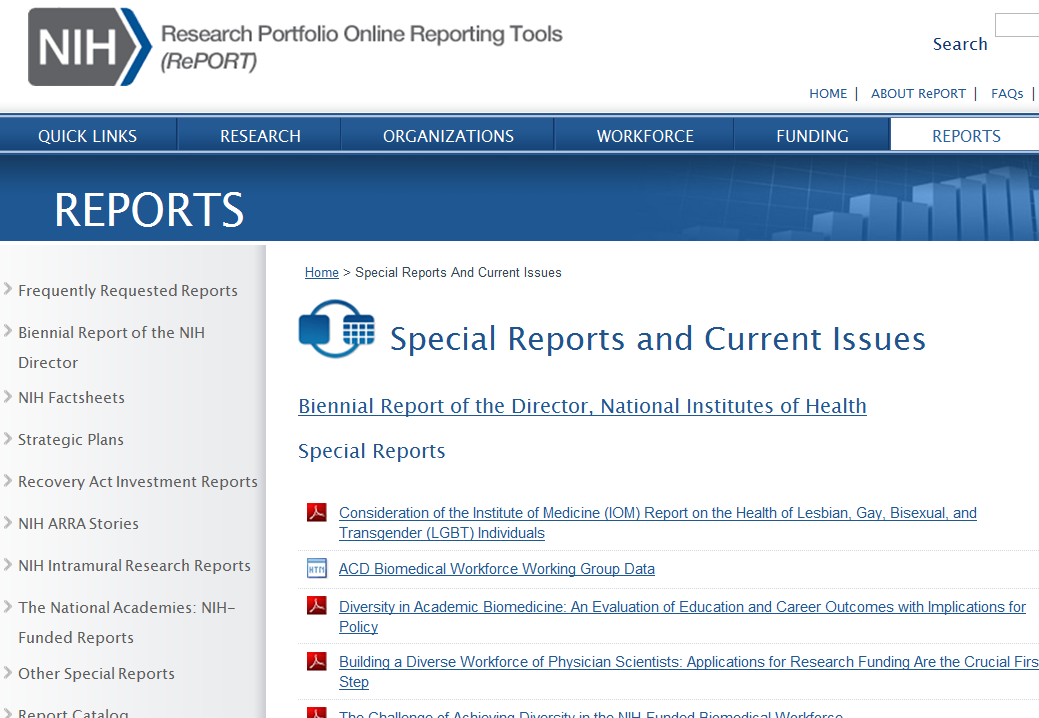 Let’s look at strategic plans
Screenshot of NIH RePORTS page
Screenshot of NIH RePORT strategic plans page
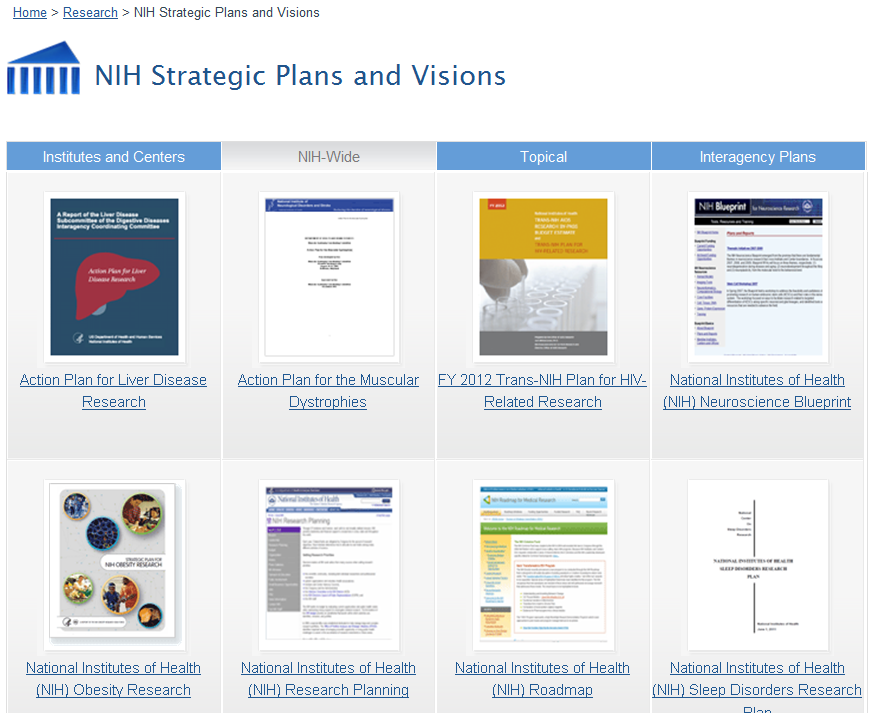 Here’s a strategic plan for obesity research!
What kind of information is in a strategic plan
Can provide long term view of NIH interests
Major Themes for Research Highlighted in the Strategic Plan: 
Research Opportunities:
Discover fundamental biological processes that regulate body weight and influence behavior
Understand the factors that contribute to obesity and its consequences
Design and test new interventions for achieving and maintaining a healthy weight
Evaluate promising strategies for obesity prevention and treatment in real-world settings and diverse populations
Harness technology and tools to advance obesity research and improve healthcare delivery
Application of Research Findings:
Facilitate integration of research results into community programs and medical practice
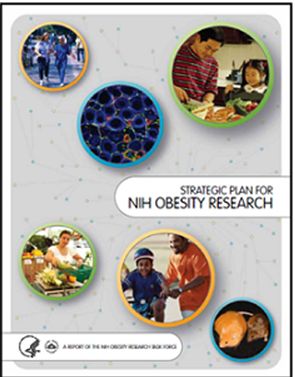 Using RePORTER to search NIH data
Let’s search to learn who and what NIH funds on this topic
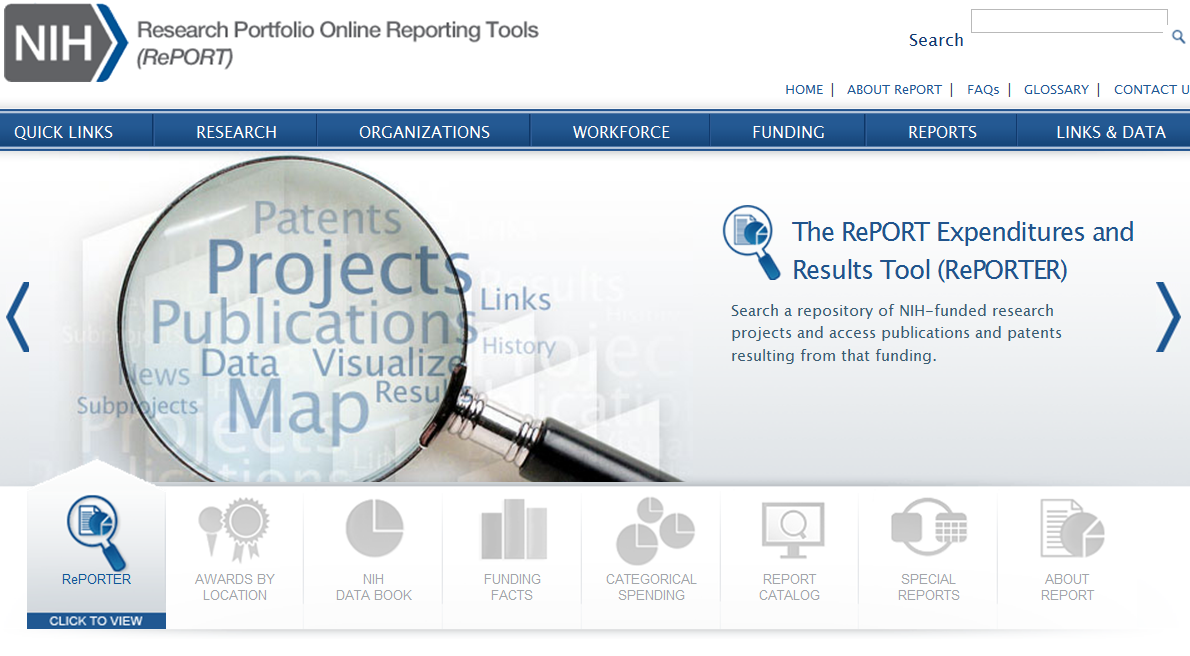 Let’s search to learn who and what NIH funds on this topic
Simple text search of the RePORTER database
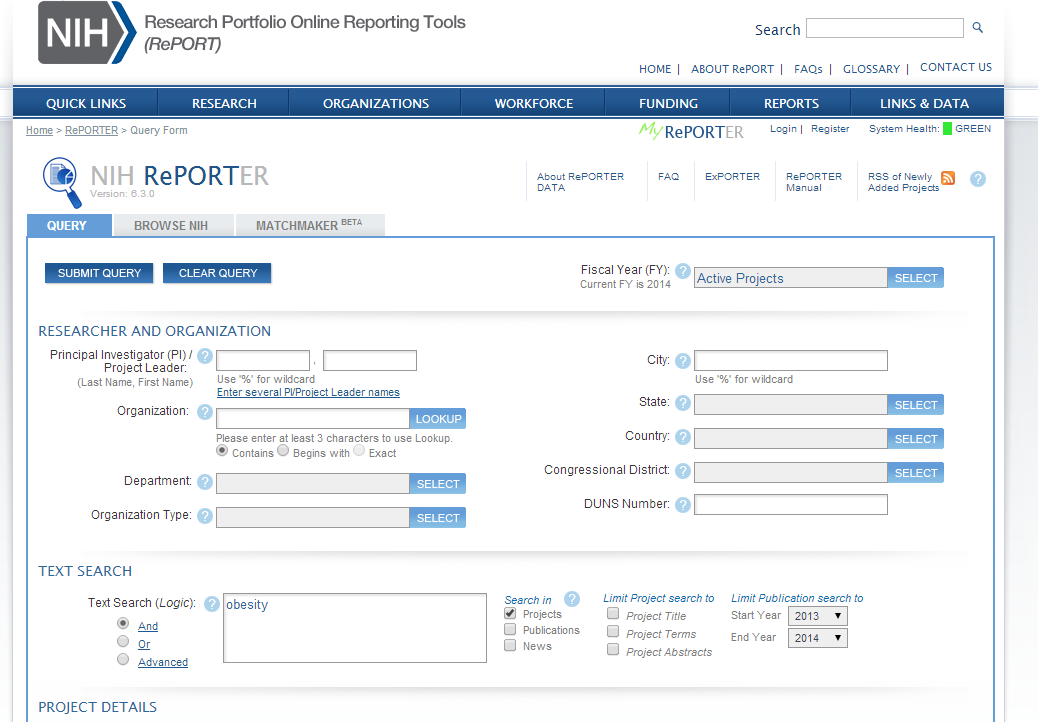 Text search for “obesity”
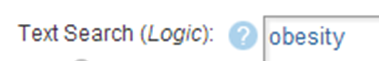 Project search results
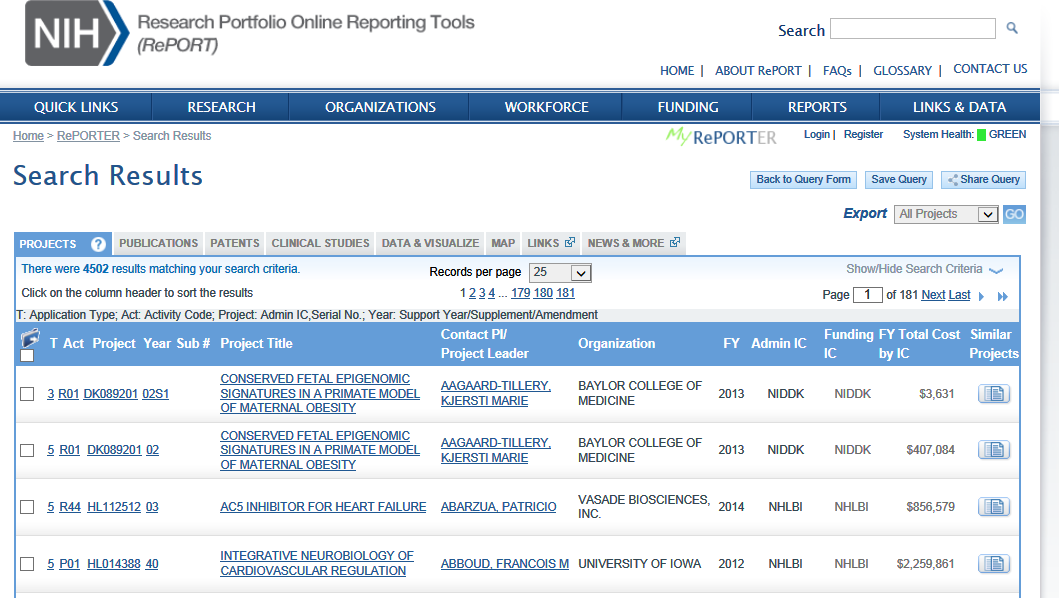 4,502 active projects… yikes!
How to understand our result?
Try the Data and Visualize tab
Search results as bar chart
Now it is more clear which ICs fund obesity research!
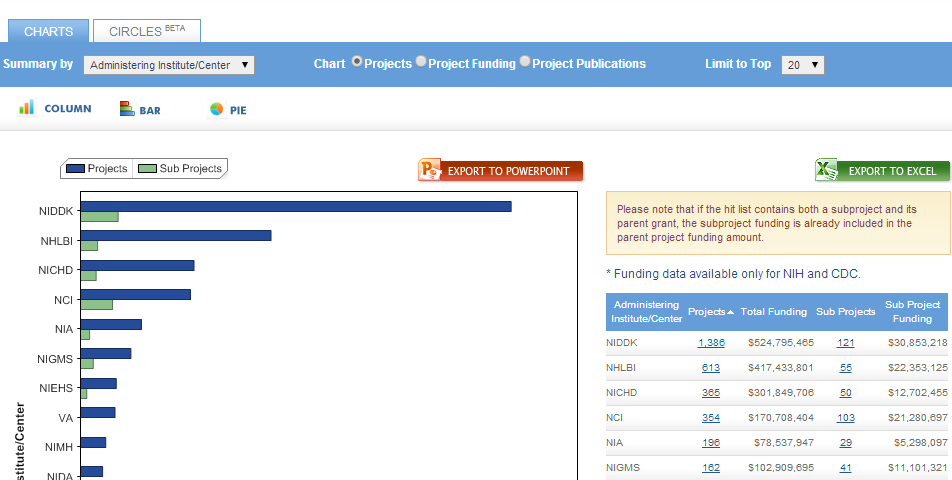 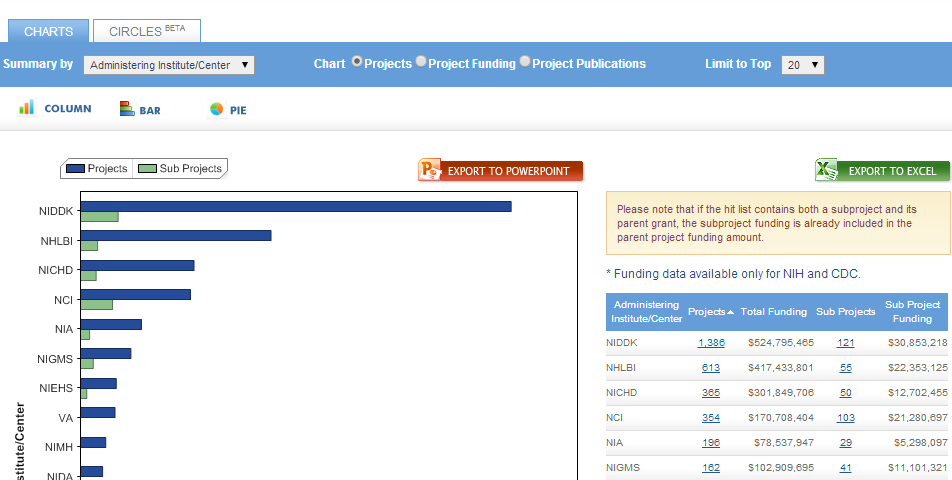 Search results as pie chart
Options to export information, transform into different chart types
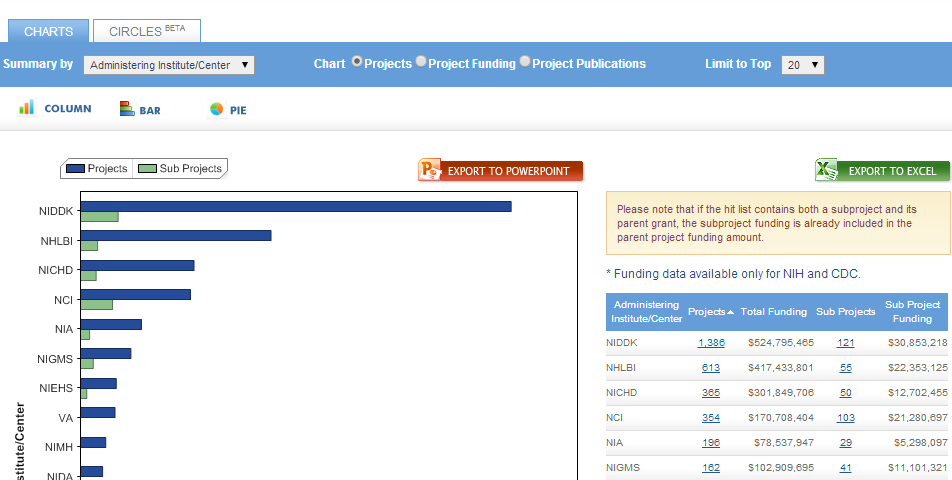 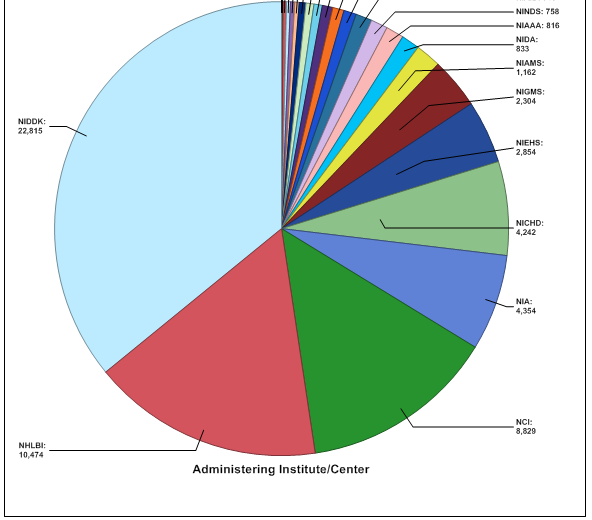 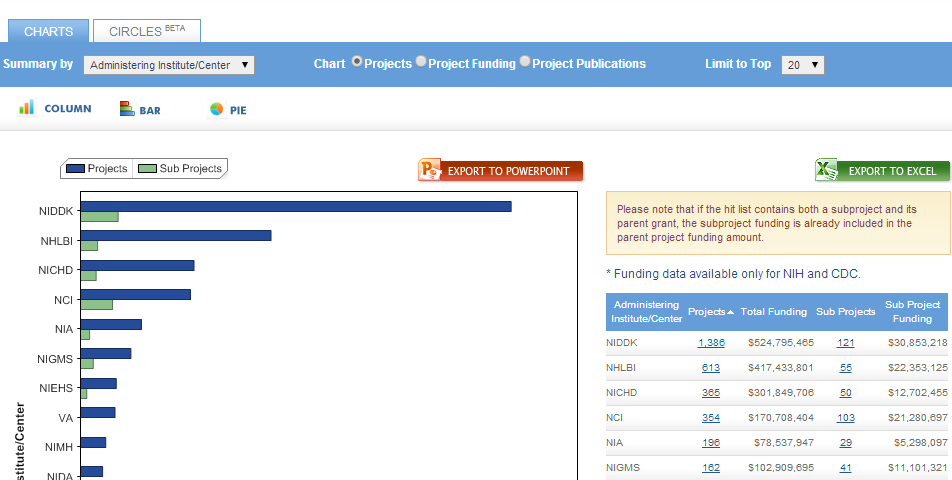 Search results in Circles
Circles helps visualize specific scientific areas
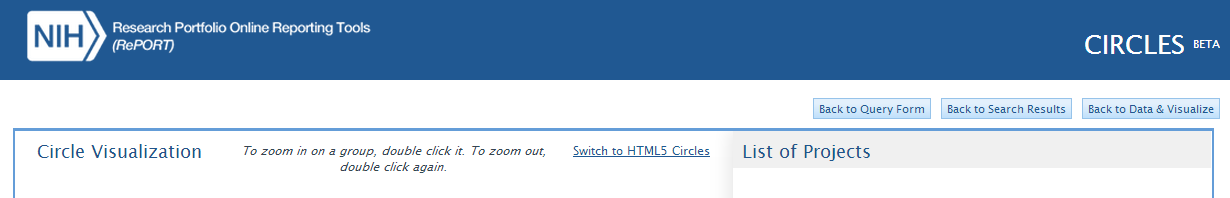 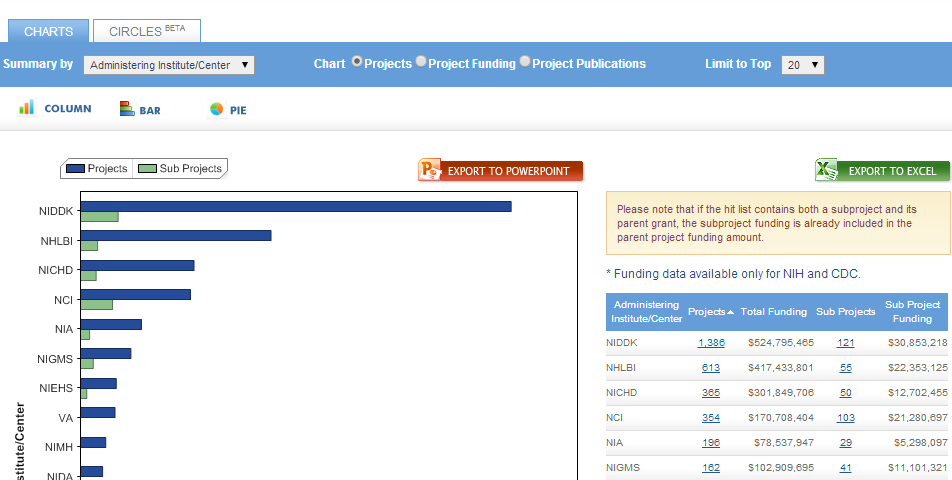 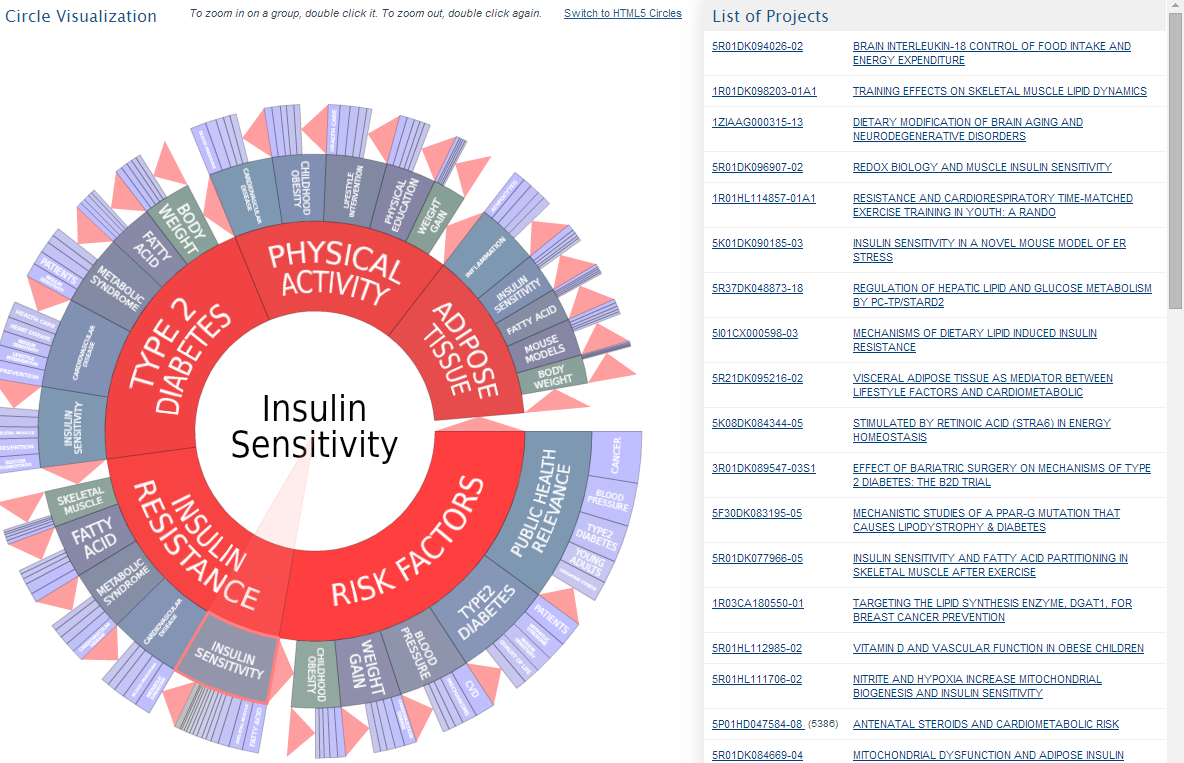 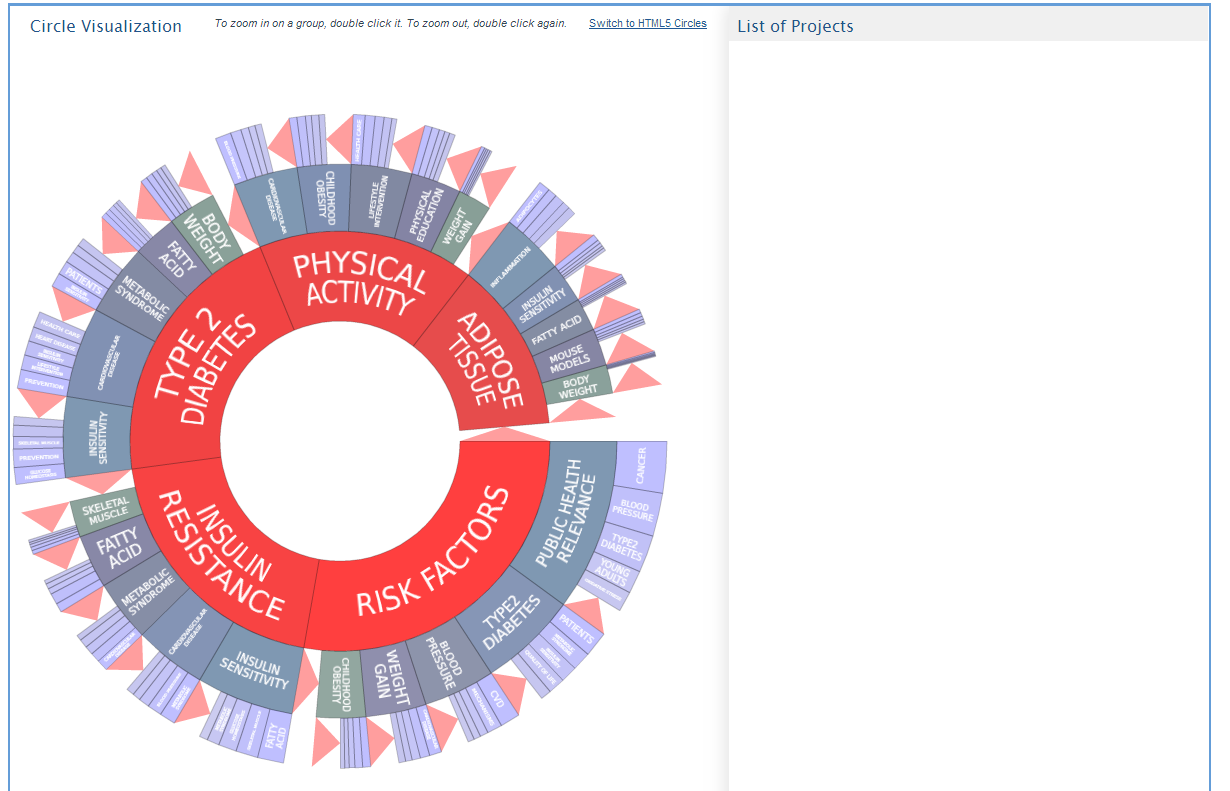 Drill down to narrow field of science and find individual grants
Circles helps visualize specific scientific areas
Search results mapped
Mapping tools show us where the research is being done
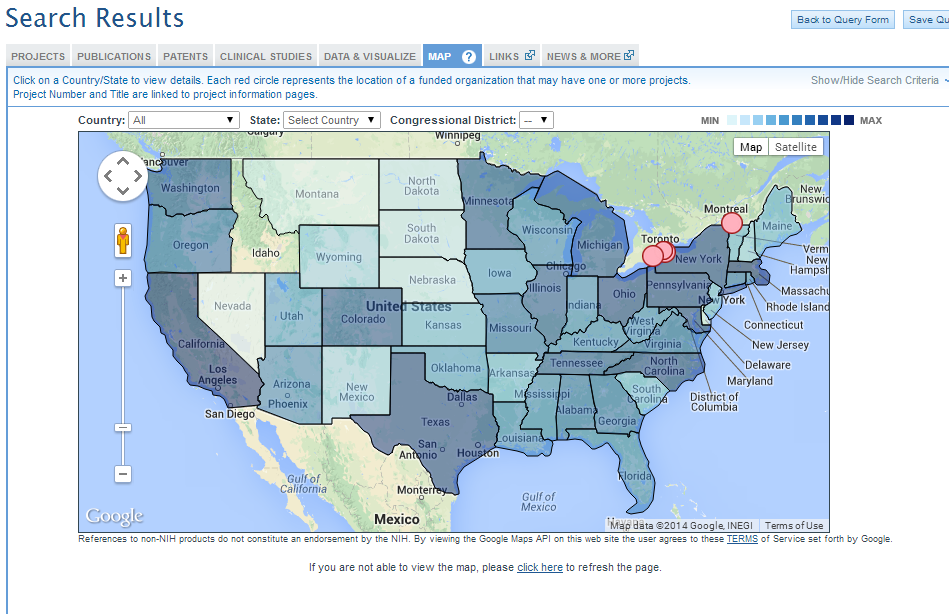 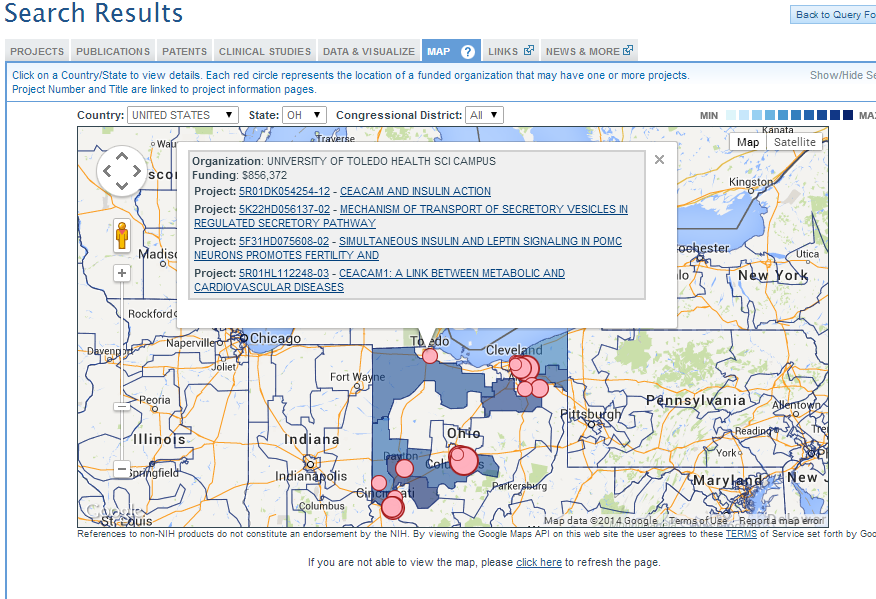 Input state to drill down
Input state to drill down
MatchMaker
Enter abstracts or other scientific text

100 similar projects from RePORTER 

Matches are based on the terms and concepts used in the submitted text
Enter text into Matchmaker
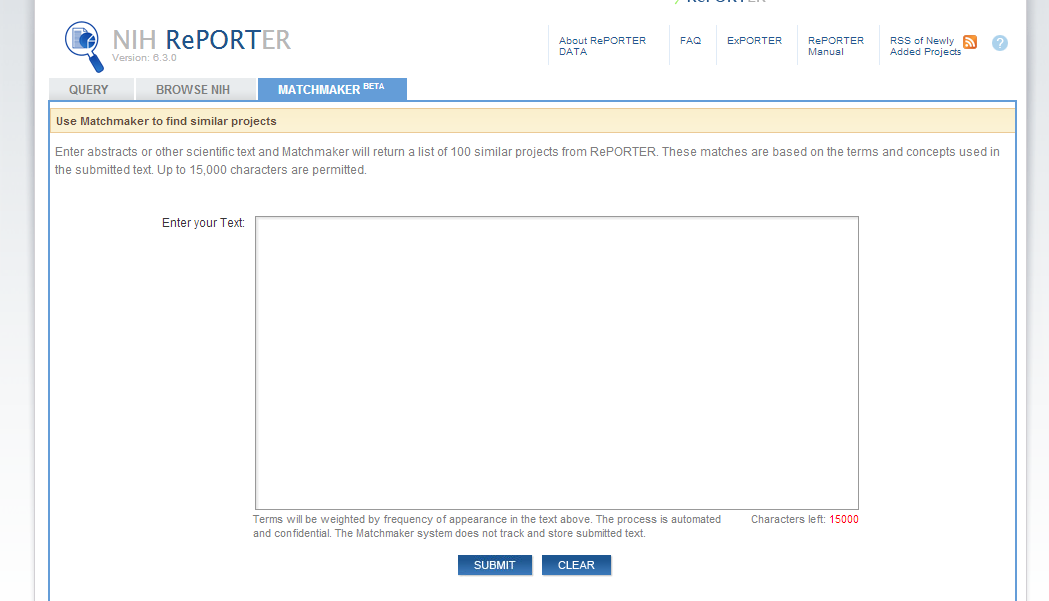 Hypothalamic neurons expressing Agouti-related peptide (AgRP) are critical for initiating food intake, but druggable biochemical pathways that control this response remain elusive. Thus, genetic ablation of insulin or leptin signaling in AgRP neurons is predicted to reduce satiety but fails to do so. FoxO1 is a shared mediator of both pathways, and its inhibition is required to induce satiety. Accordingly, FoxO1 ablation in AgRP neurons of mice results in reduced food intake, leanness, improved glucose homeostasis, and increased sensitivity to insulin and leptin. Expression profiling of flow-sorted FoxO1-deficient AgRP neurons identifies G-protein-coupled receptor Gpr17 as a FoxO1 target whose expression is regulated by nutritional status. Intracerebroventricular injection of Gpr17 agonists induces food intake, whereas Gpr17 antagonist cangrelor curtails it. These effects are absent in Agrp-Foxo1 knockouts, suggesting that pharmacological modulation of this pathway has therapeutic potential to treat obesity.
Matchmaker search results
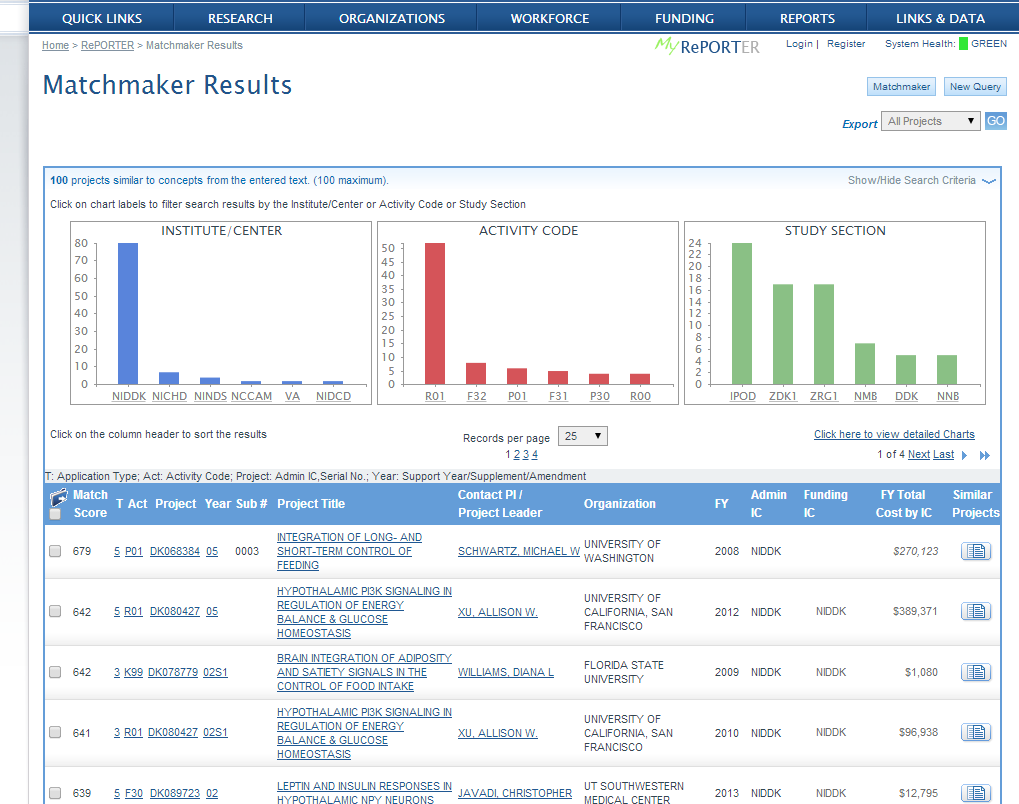 Text mining. Higher match scores = more similar projects
Screenshot of Matchmaker search results
Text mining. Higher match scores = more similar projects
[Speaker Notes: You can filter further by any of the three graphed parameters and see the breakdown by the others. For example: select a study section and see the breakdown – of the projects in that study section, which are funded by a particular IC, or using a particular activity code)]
What information can I find in the project search results?
Search results screen also provides info on clinical studies,
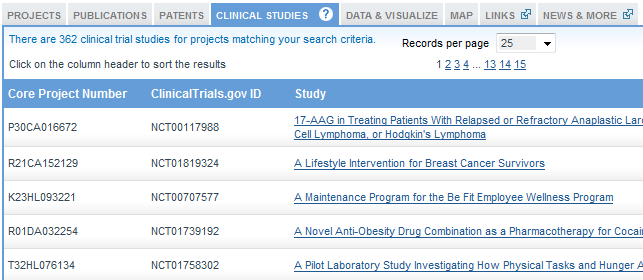 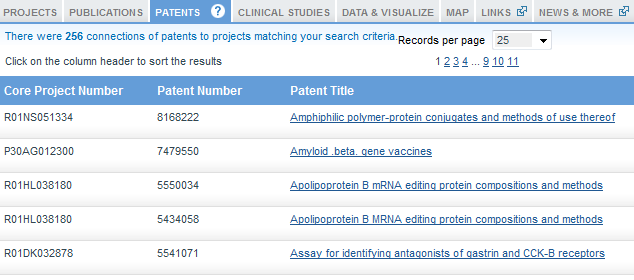 patents
press releases and stories
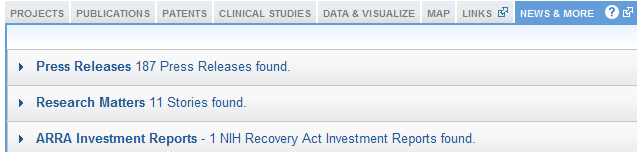 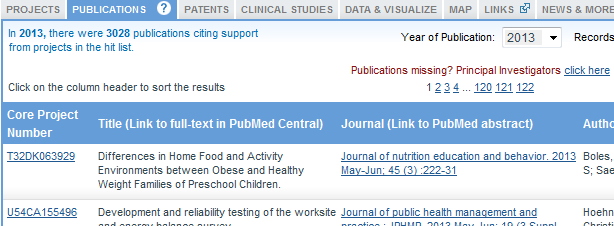 and publications
Search results screen also provides info on clinical studies,
patents
press releases and stories
and publications
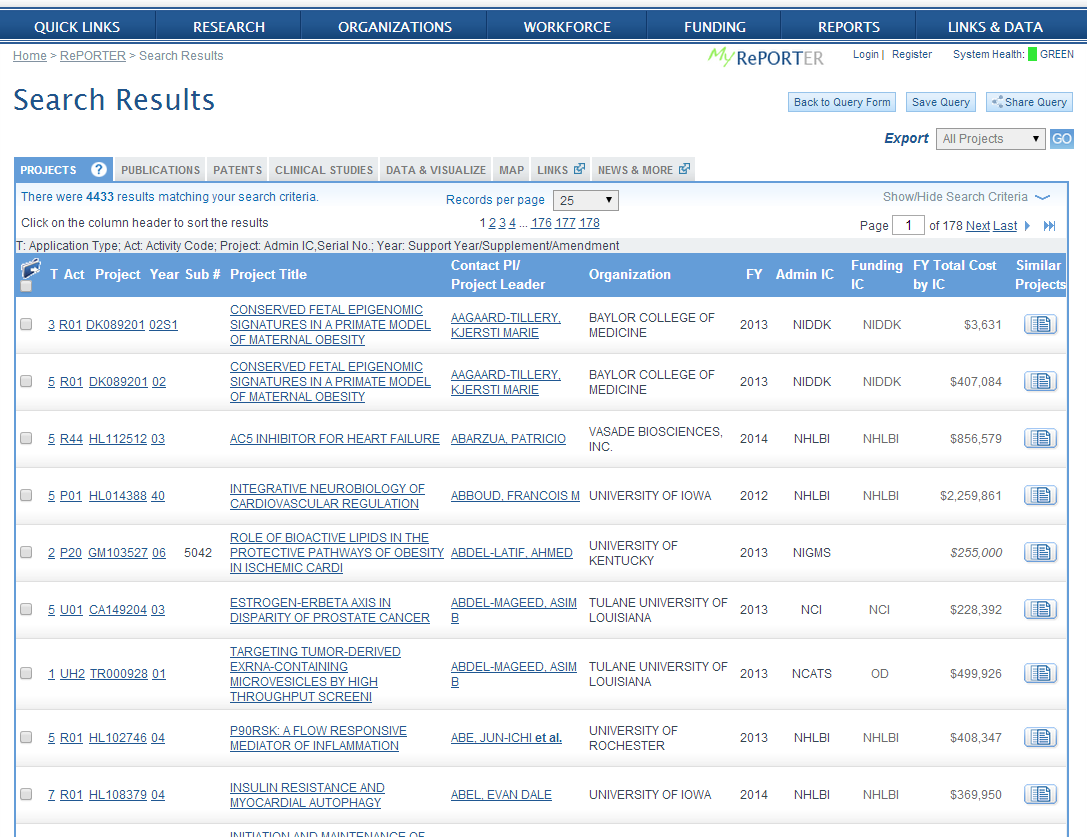 Delving back into individual projects…
Description tab of project
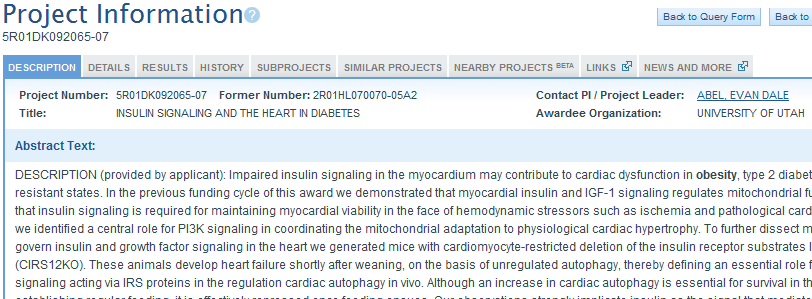 Description tab – project abstract, terms and more
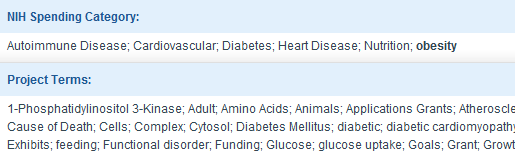 Description tab – project abstract, terms and more
Details tab of project information
Details tab provides PI contact info and profile
(if this is you, add profile info by clicking on icon)
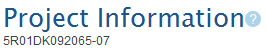 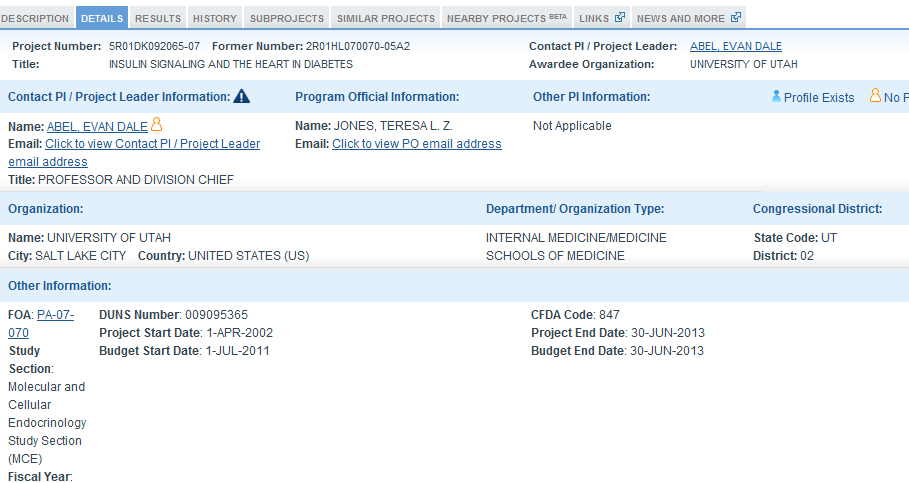 NIH program official for this grant
FOA
Review  panel
Details tab provides PI contact info and profile
(if this is you, add profile info by clicking on icon)
NIH program official for this grant
FOA
Review  panel
PI profiles: one example
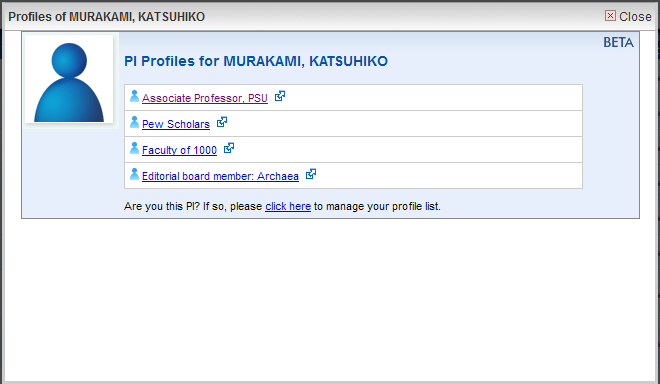 PI profiles: one example
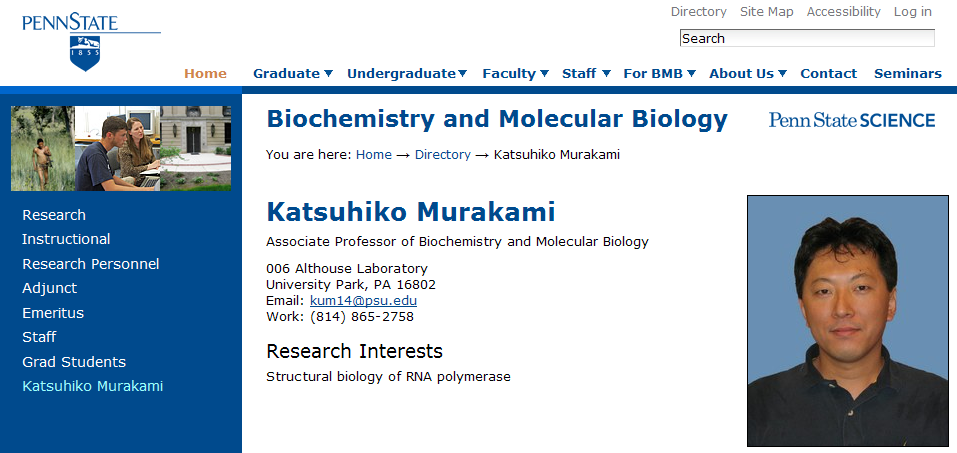 PI Profile and website of an NIH funded PI accessed through RePORT
[Speaker Notes: In RePORTER we also allow PIs to supplement the information on their NIH-funded grants by providing links to their lab or institution websites so that interested people can get a more complete picture of that PI’s work.]
Results tab of project information
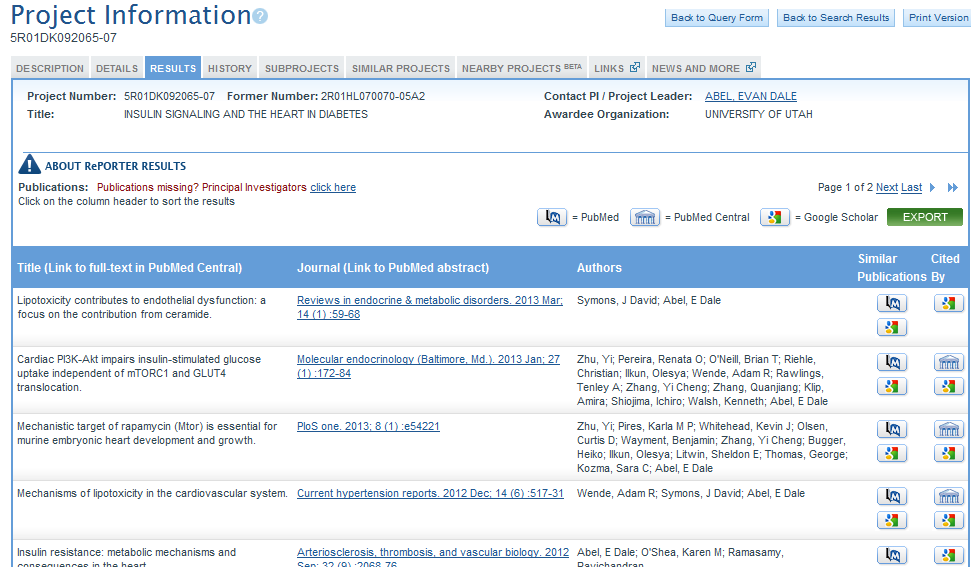 Results tab provides publications and patents resulting from the project
(Pubs missing? If you are the PI, add them!)
Results tab provides publications and patents resulting from the project
(Pubs missing? If you are the PI, add them!)
Nearby Projects tab
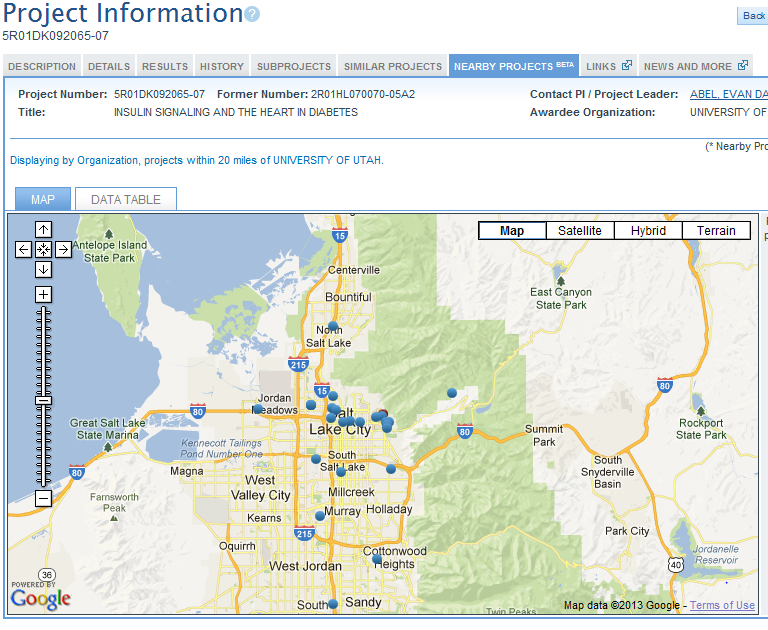 Use Nearby Projects tab to locate others who may be working locally on your topic of interest
Use Nearby Projects tab to locate others who may be working locally on your topic of interest
Similar projects tab
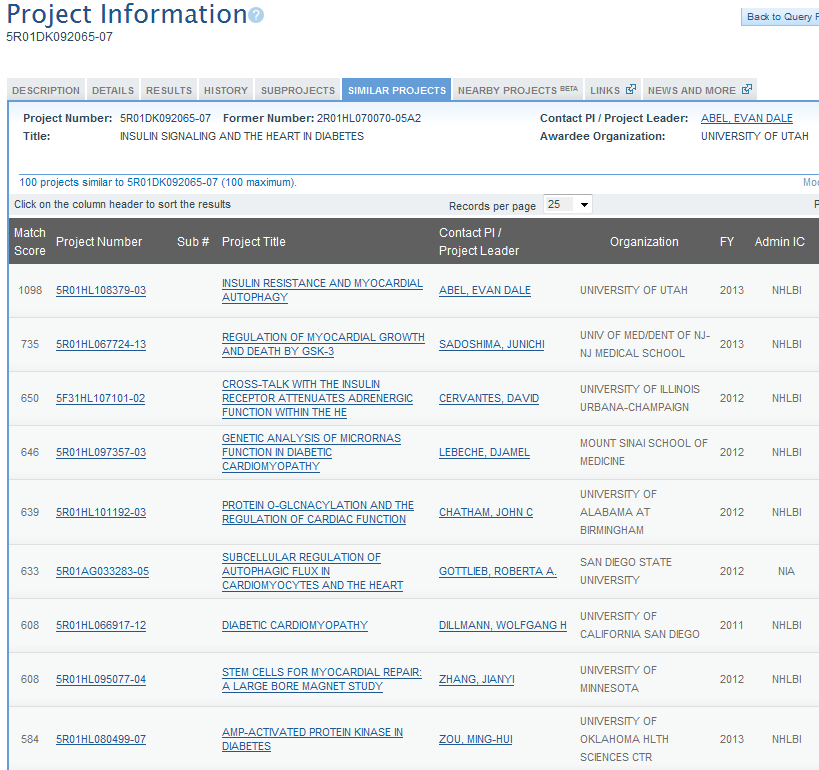 Use similar projects tab to find more projects like this one!
Text mining. Higher match scores = more similar projects
Is this project very close to your area of research interest?  Use similar projects tab to find more projects like this one!
Text mining. Higher match scores = more similar projects
[Speaker Notes: *Includes a feature for modifying list (additional filter criteria)]
RePORTER allows advanced text searches
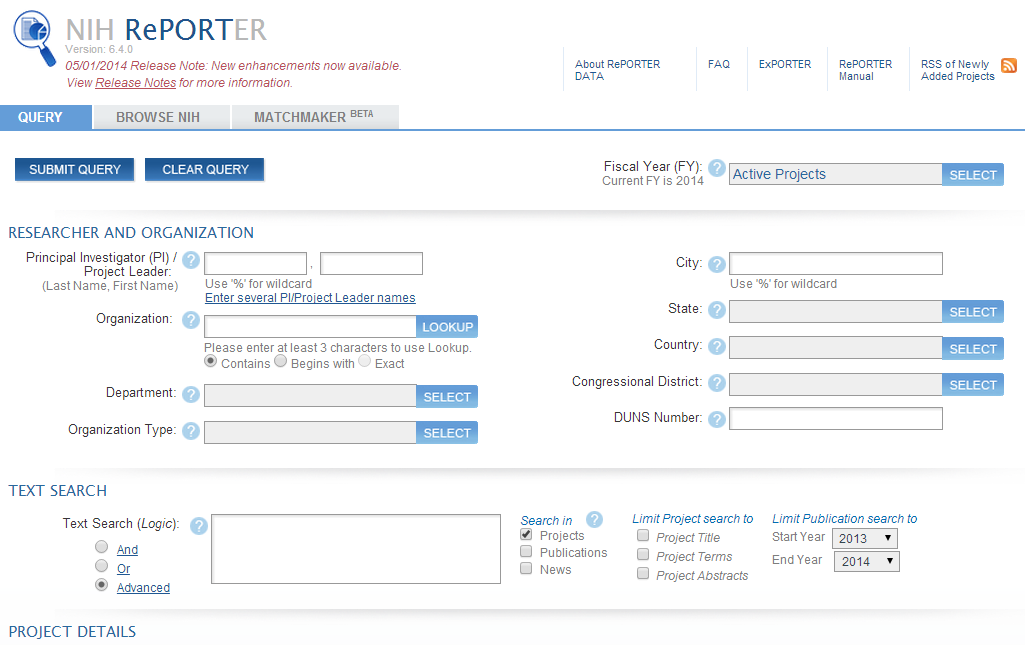 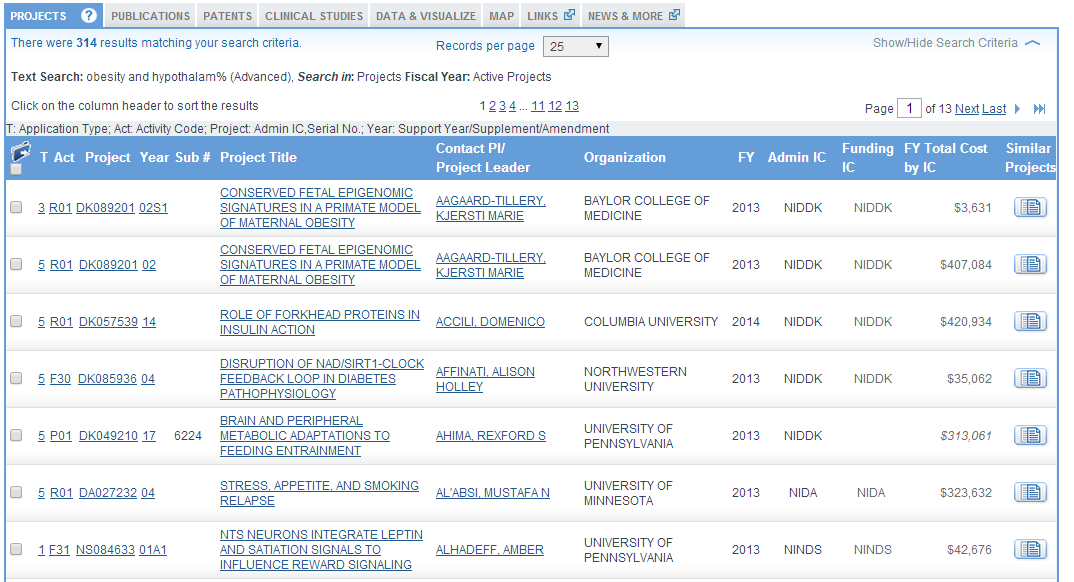 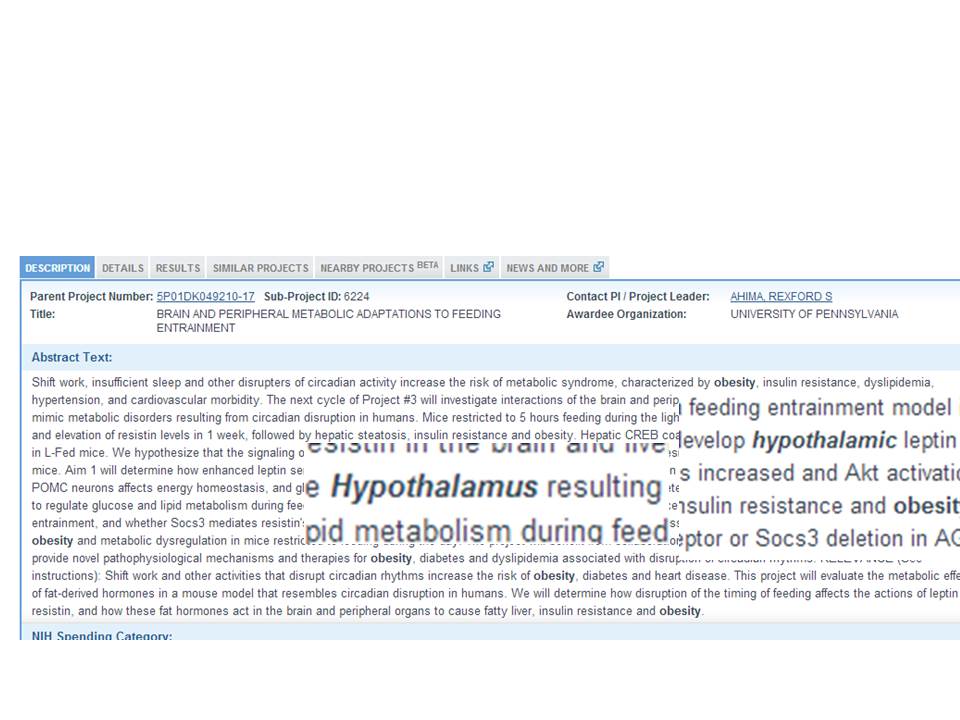 Obesity AND hypothalam%
Obesity AND hypothalam%
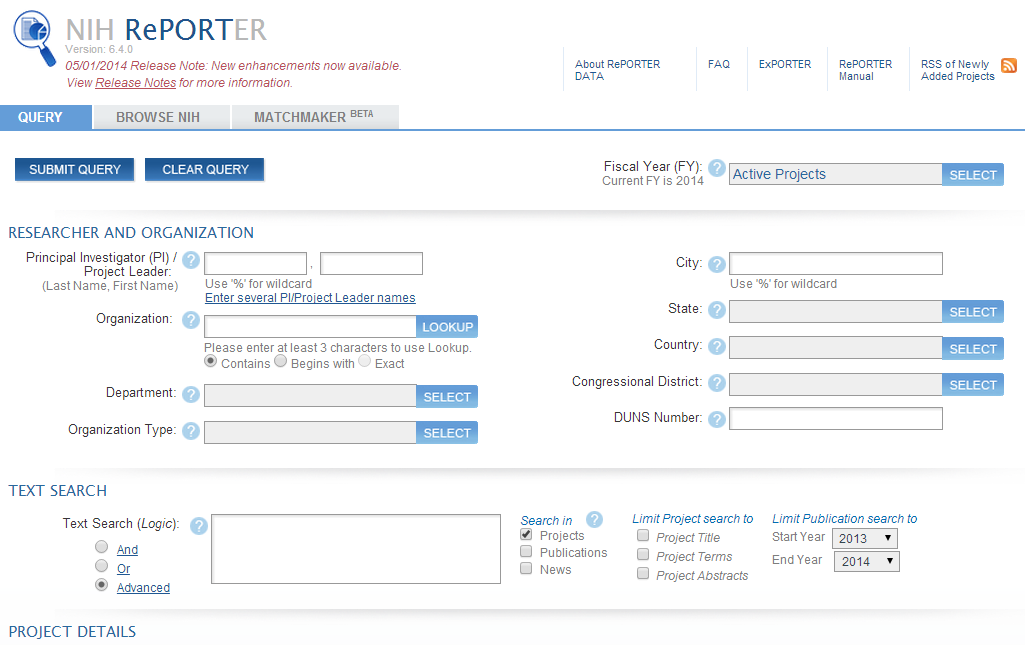 RePORTER allows you to search on many criteria.
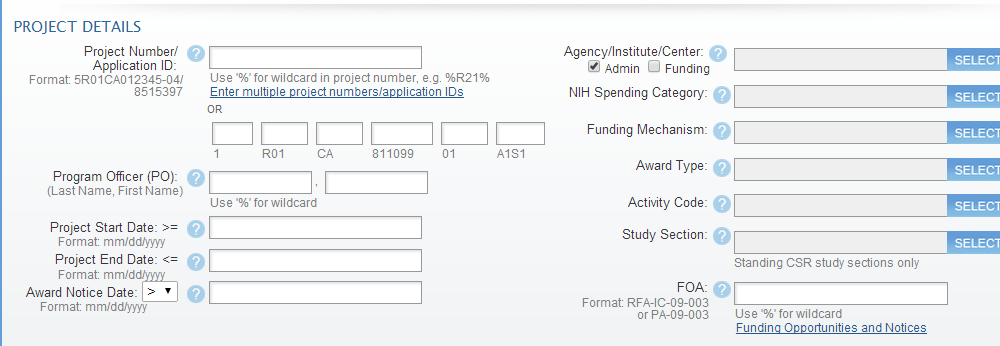 Award notice date, FOA, study section, and more!
Study section drop-down menu
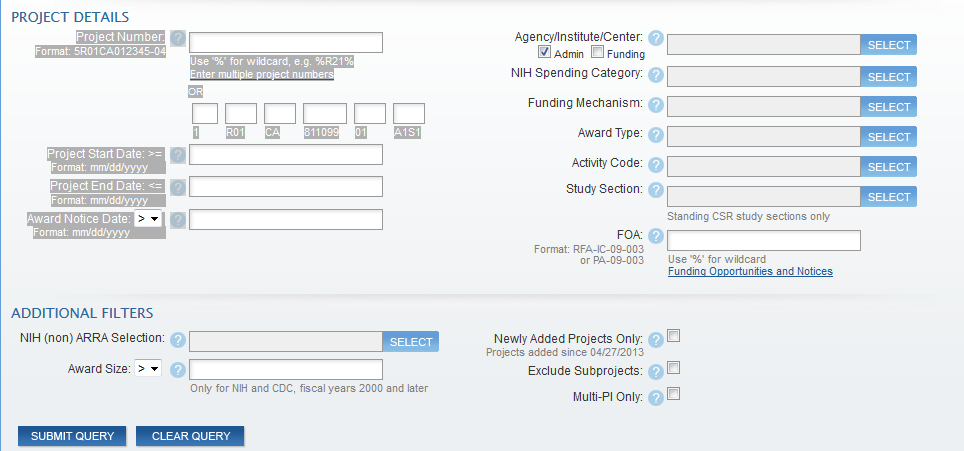 Select the study section field
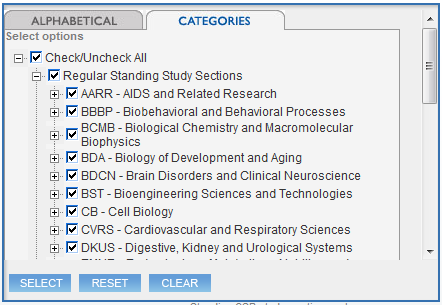 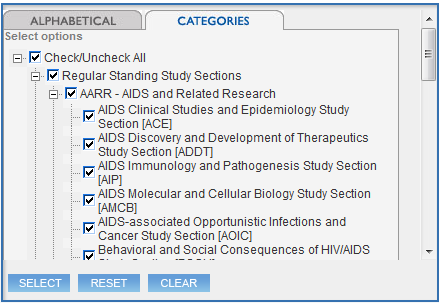 Expand a category to drill down
* When you select the study section field
Expand a category to drill down
Learn more by browsing the NIH portfolio: usefilters to narrow your view
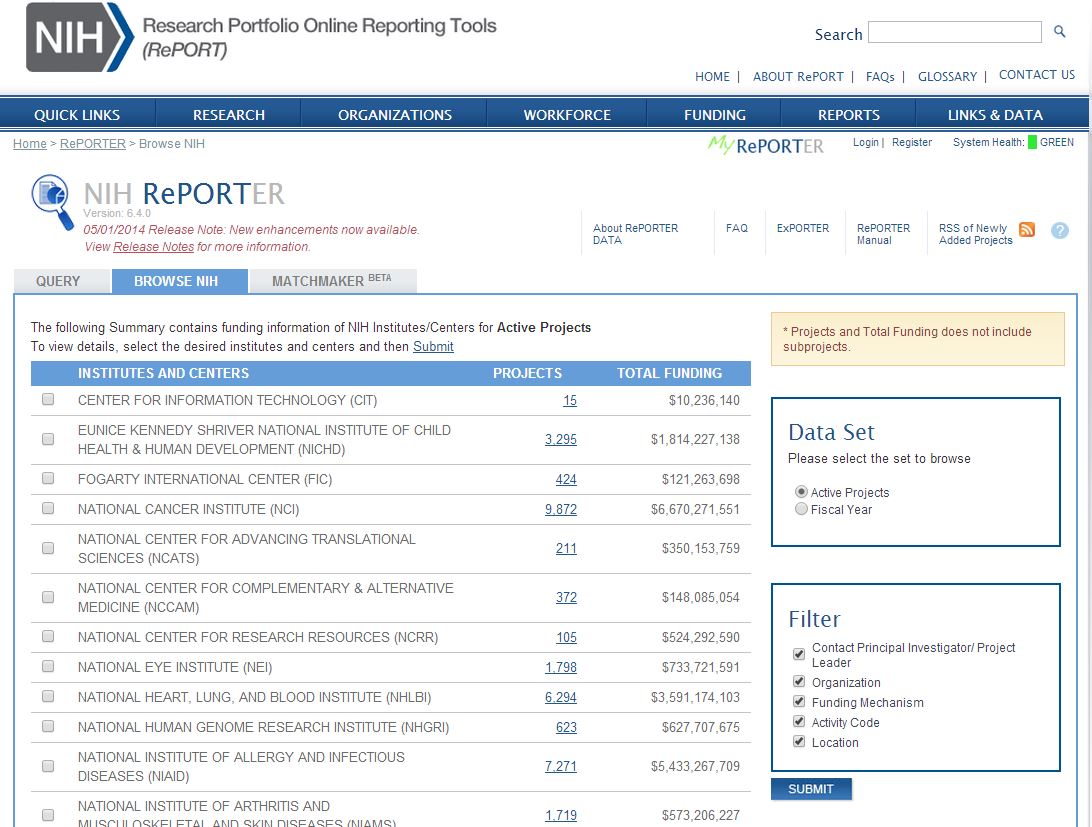 Learn more by browsing the NIH portfolio: use
filters to narrow 
your view
Funding Mechanism detail of “Browse NIH”
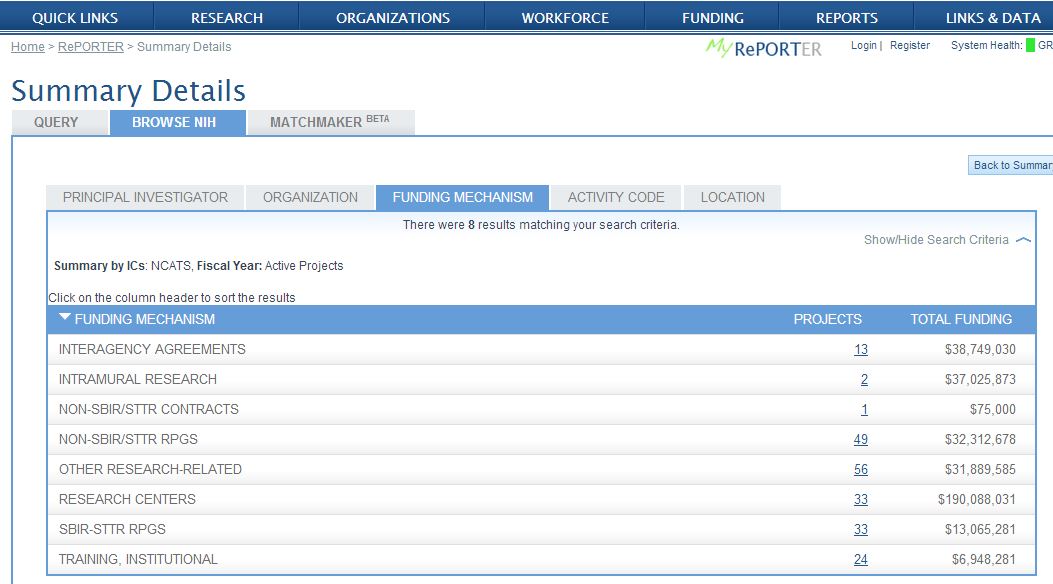 Pick an IC and see who and what they are funding.
What does their intramural program do?
MyReporter for custom alerts
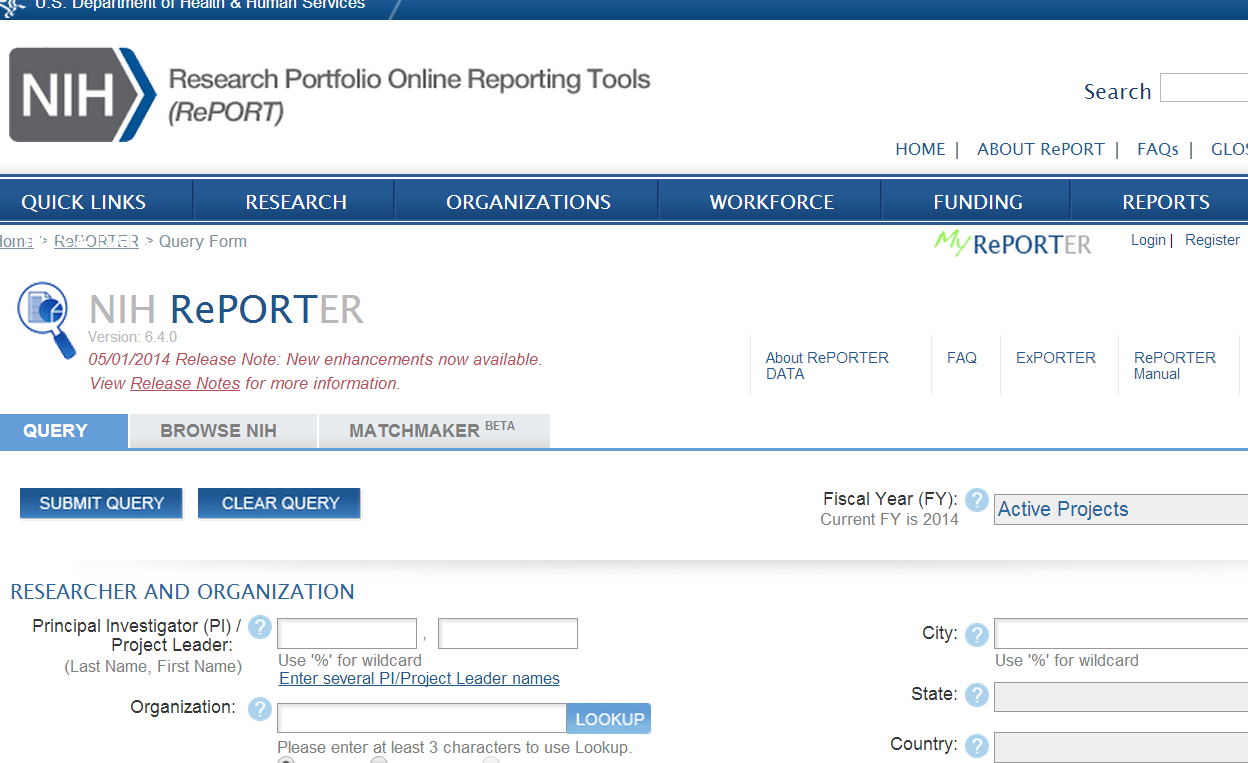 How can I monitor what NIH is funding in my field, in response to an FOA, or at my institution?
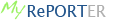 Save portfolios or queries with MyRePORTER
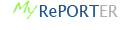 Save portfolios or queries

Set email alerts for updates to queries

Email results
Awards By Location
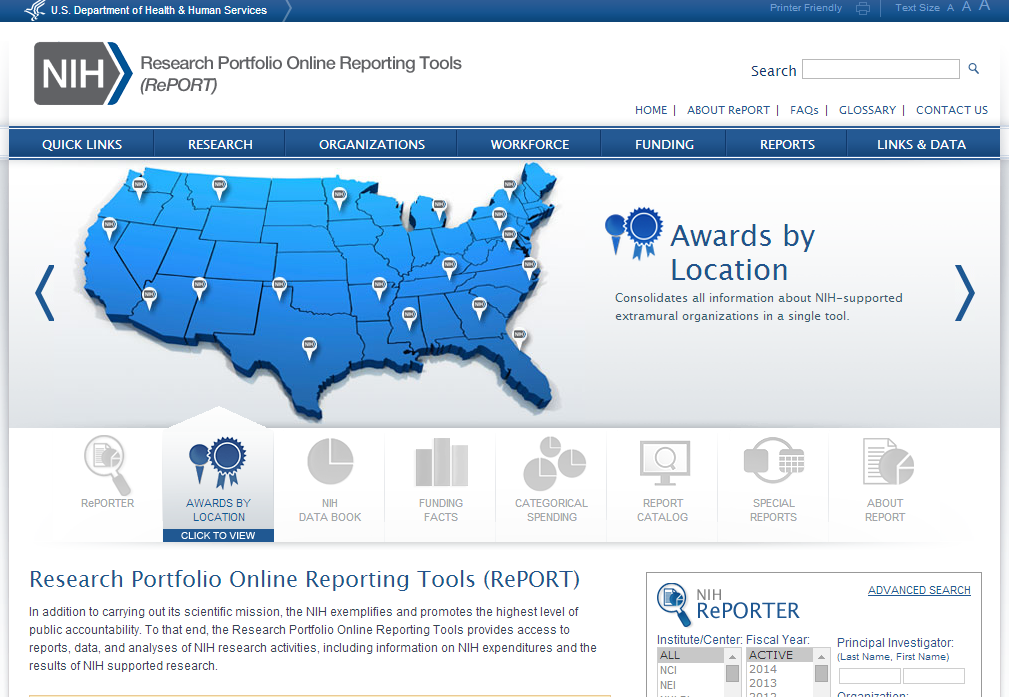 How much funding in my state and congressional district?
What types of organizations does NIH fund?
Who has NIH funding in my university system?
What types of organizations does NIH fund?
Who has NIH funding in my university system?
Awards by Location Search Page
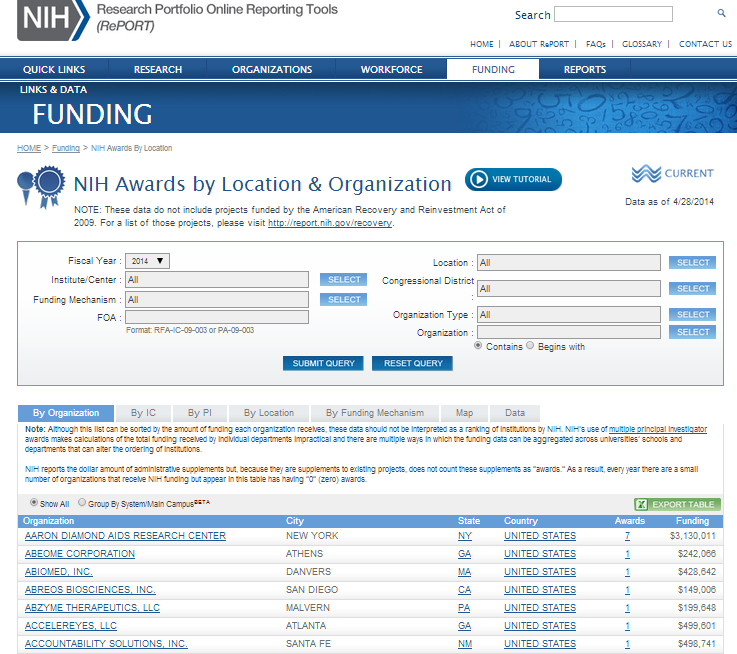 Select  output
Select criteria
Drill down to grant level data
Sort by heading
Select criteria
Drill down to grant level data
Sort by heading
Select  output
Awards by Location Search Example (State/Campus System)
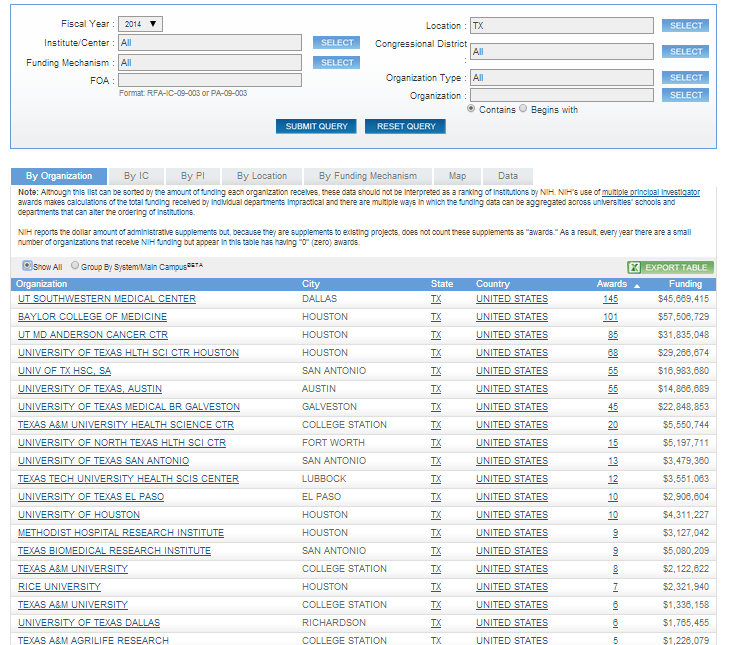 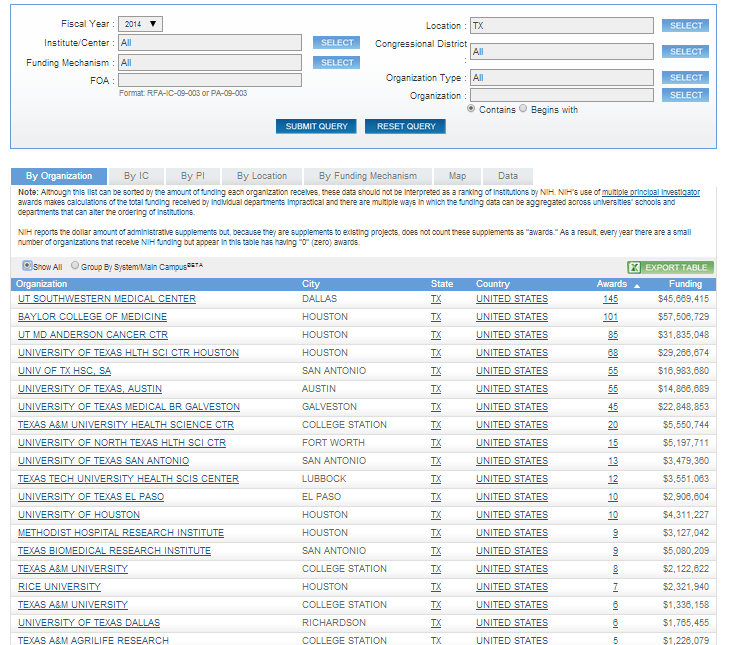 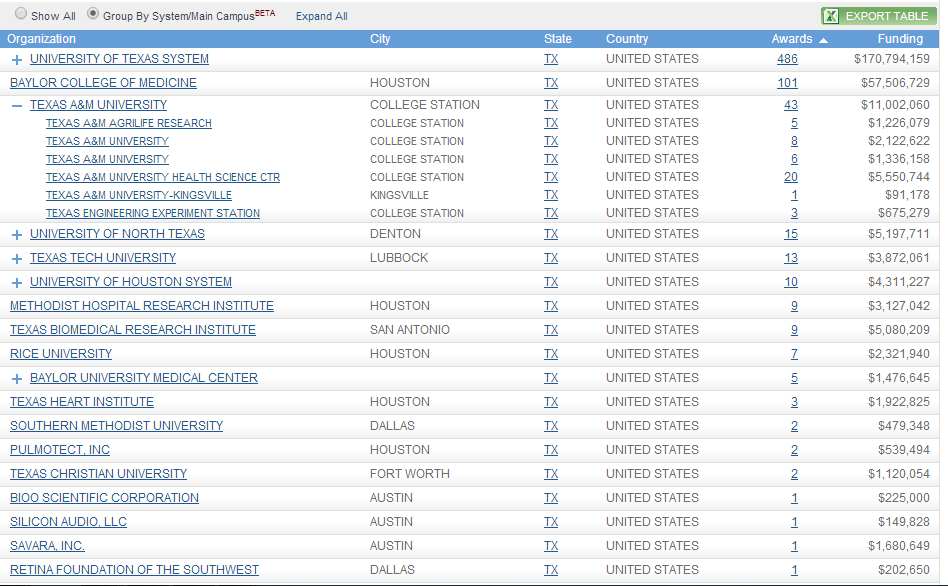 Examples of searching by state and examining grantee organization data
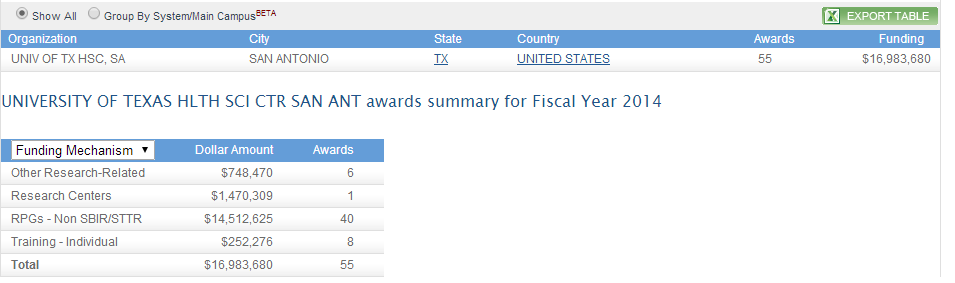 Drill down to Awards By Location data
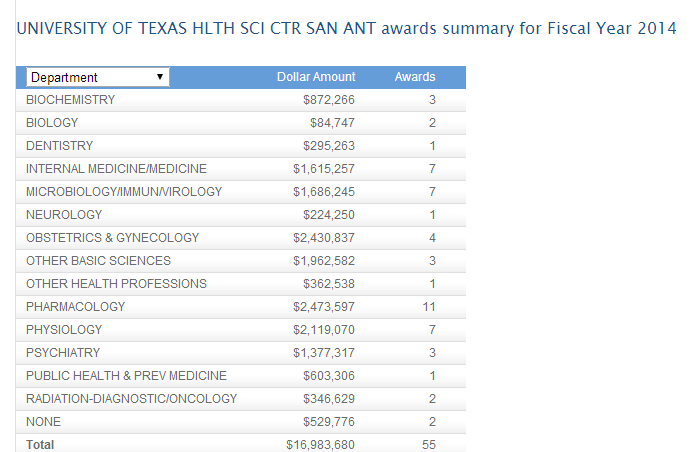 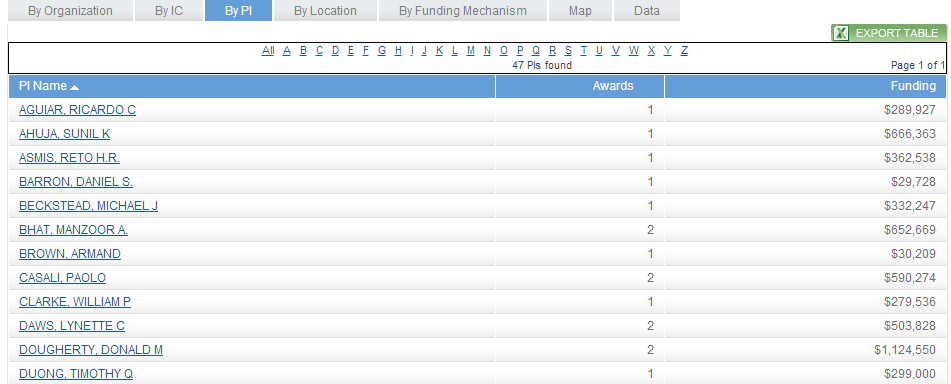 For example, by PI…
For example, by PI
[Speaker Notes: *By PI
*Map
*Data tab for project list]
Quick statistics via Funding Facts
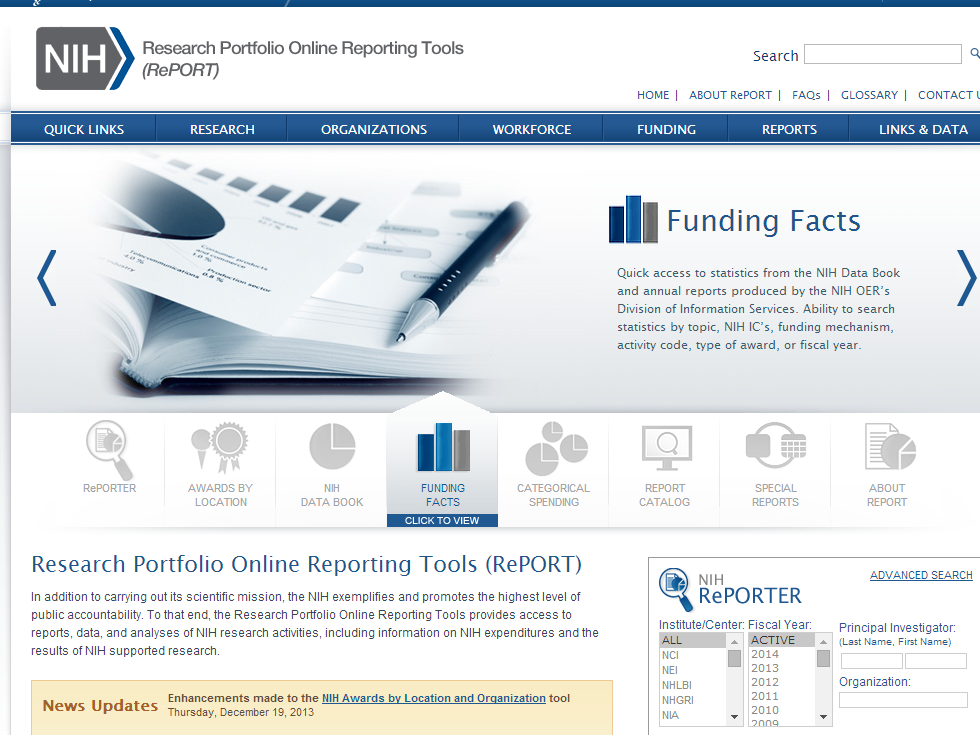 Quick access to stats on funding
Why use Funding Facts?
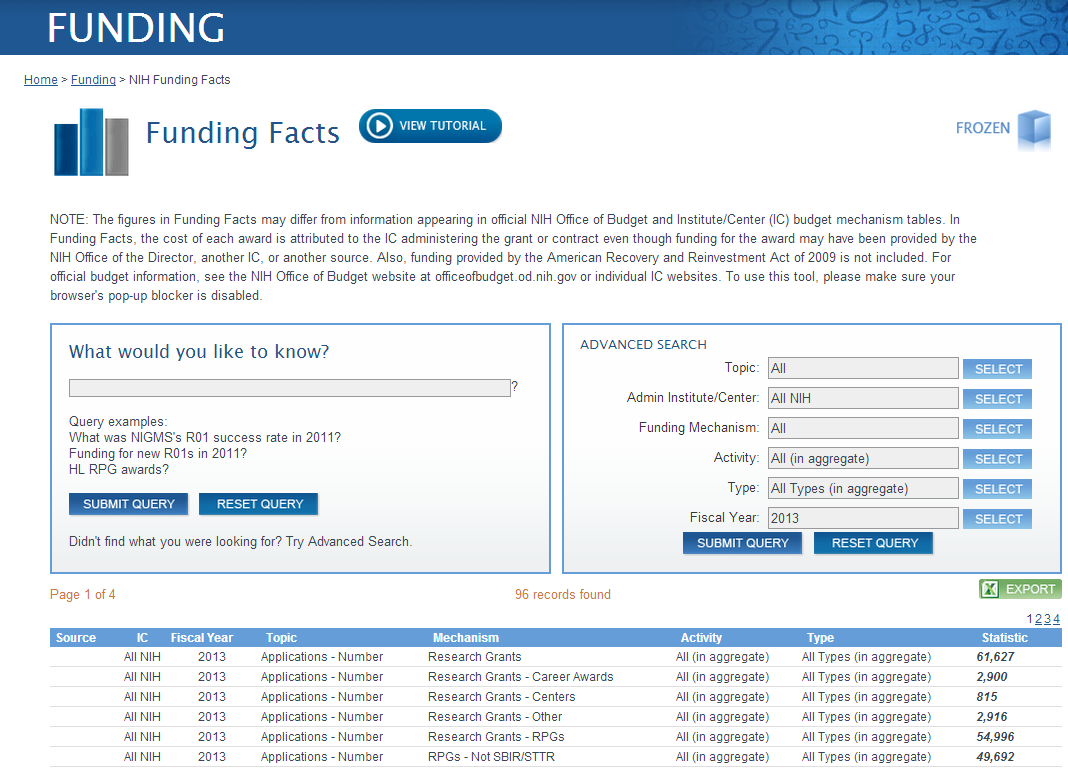 In aggregate or by year, IC, mechanism, activity, new/continuing
Funding Facts sample search
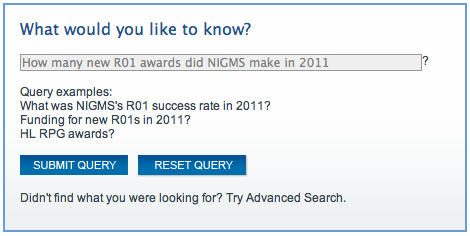 Quick searches for
 a single answer…
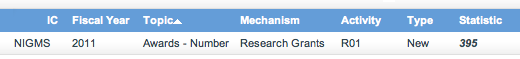 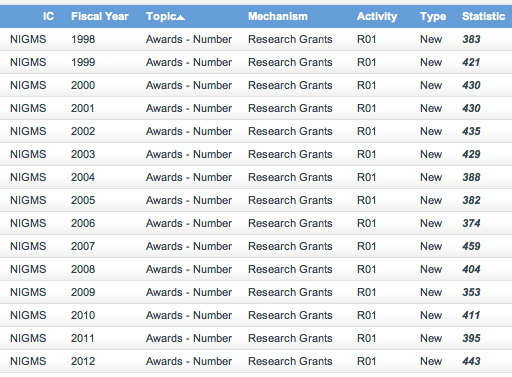 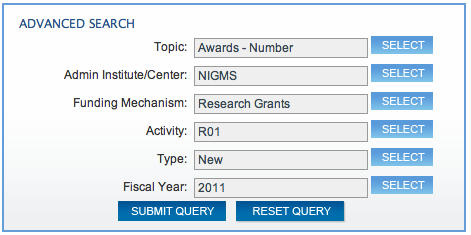 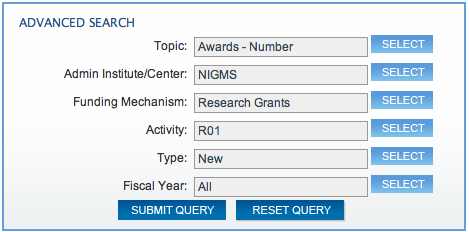 …or retrieve all years and analyze trends over time
Quick access to NIH and workforce statistics: NIH Data Book
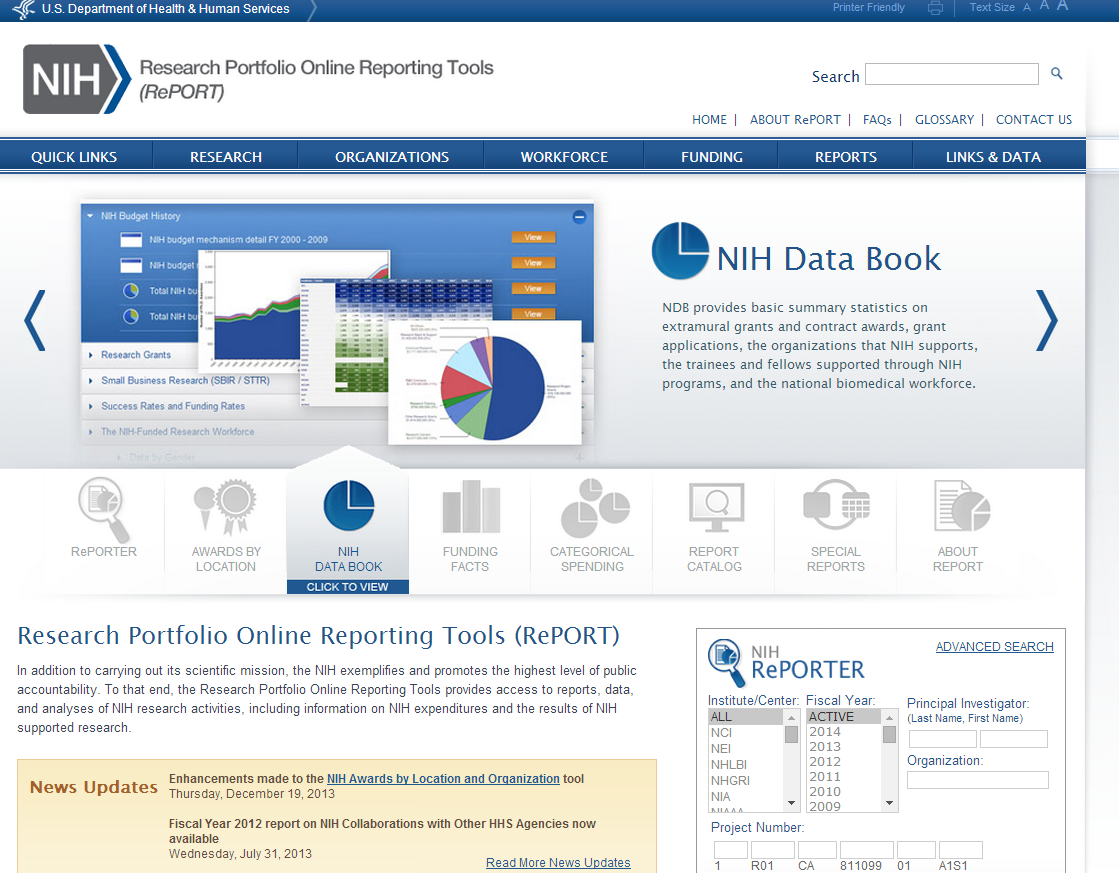 I’d like to learn more about NIH application and award trends over time
How can I learn more about the NIH-funded workforce?
I’d like to learn more about NIH application and award trends over time
NIH Data Book sections
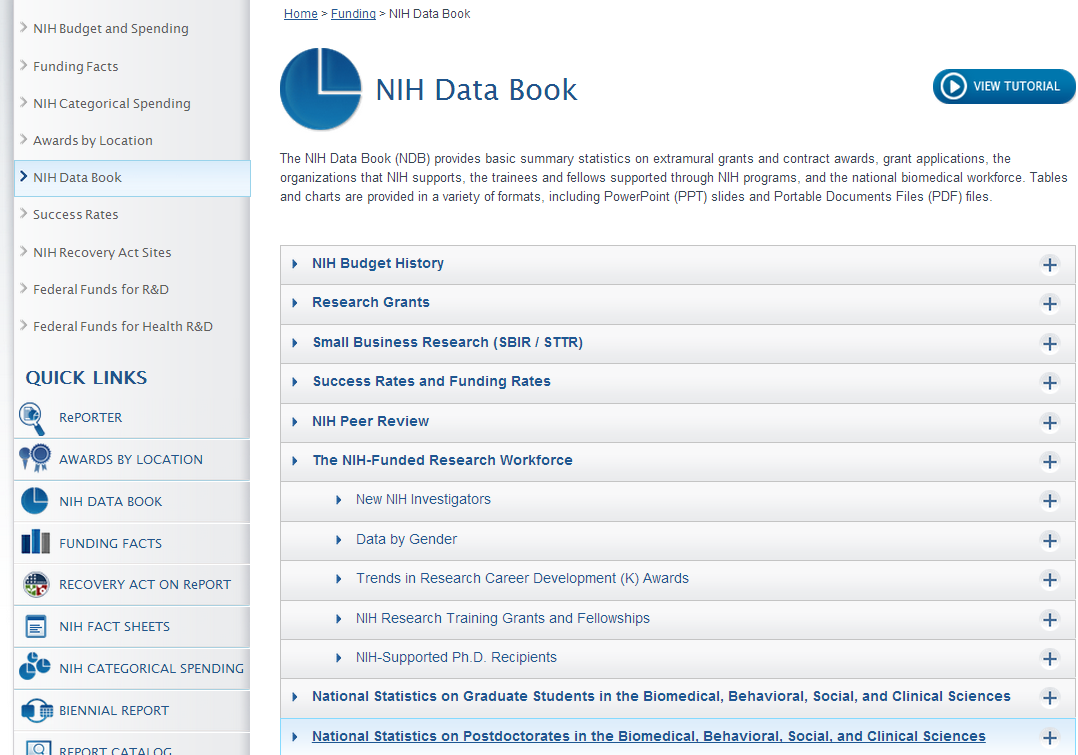 Drill down for data on these topics
(updated annually)
NIH Data Book sections NIH Budget History
Research Grants
Small Business Research (SBIR / STTR)
Success Rates and Funding Rates
NIH Peer Review
The NIH-Funded Research Workforce
New NIH Investigators
Data by Gender
Trends in Research Career Development (K) Awards
NIH Research Training Grants and Fellowships
NIH-Supported Ph.D. Recipients
National Statistics on Graduate Students in the Biomedical, Behavioral, Social, and Clinical Sciences
National Statistics on Postdoctorates in the Biomedical, Behavioral, Social, and Clinical Sciences
Example of NIH Data Book chart and data
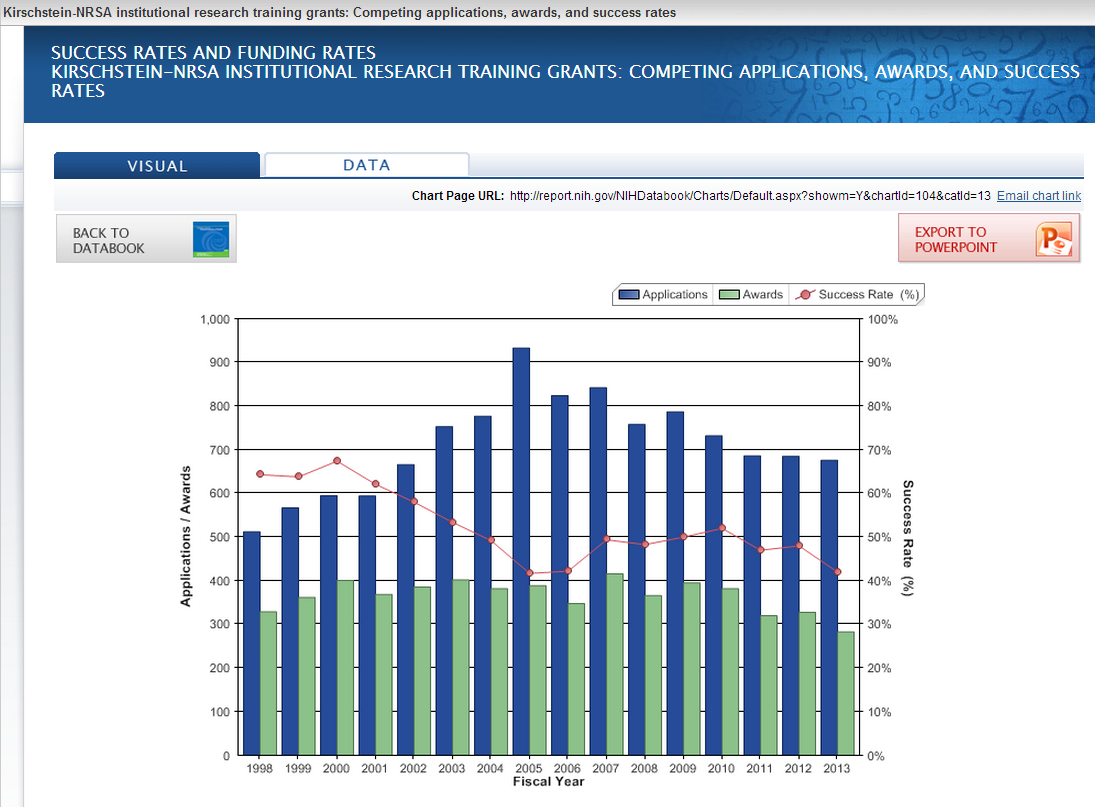 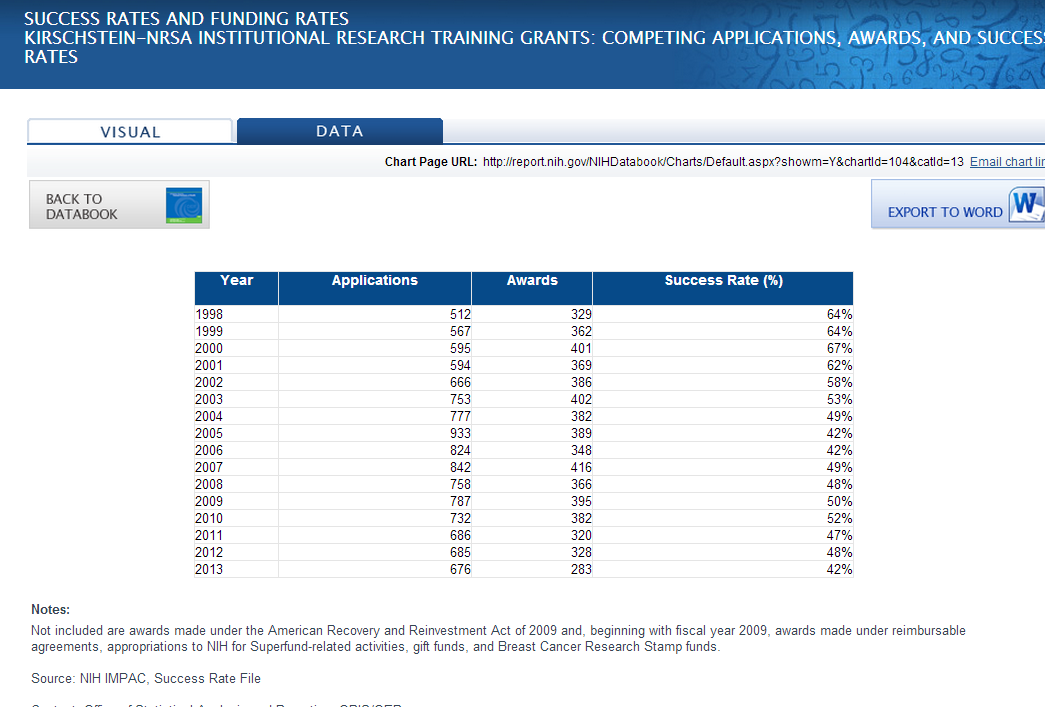 Export slides directly into PowerPoint
Show me the numbers!
Categorical Spending
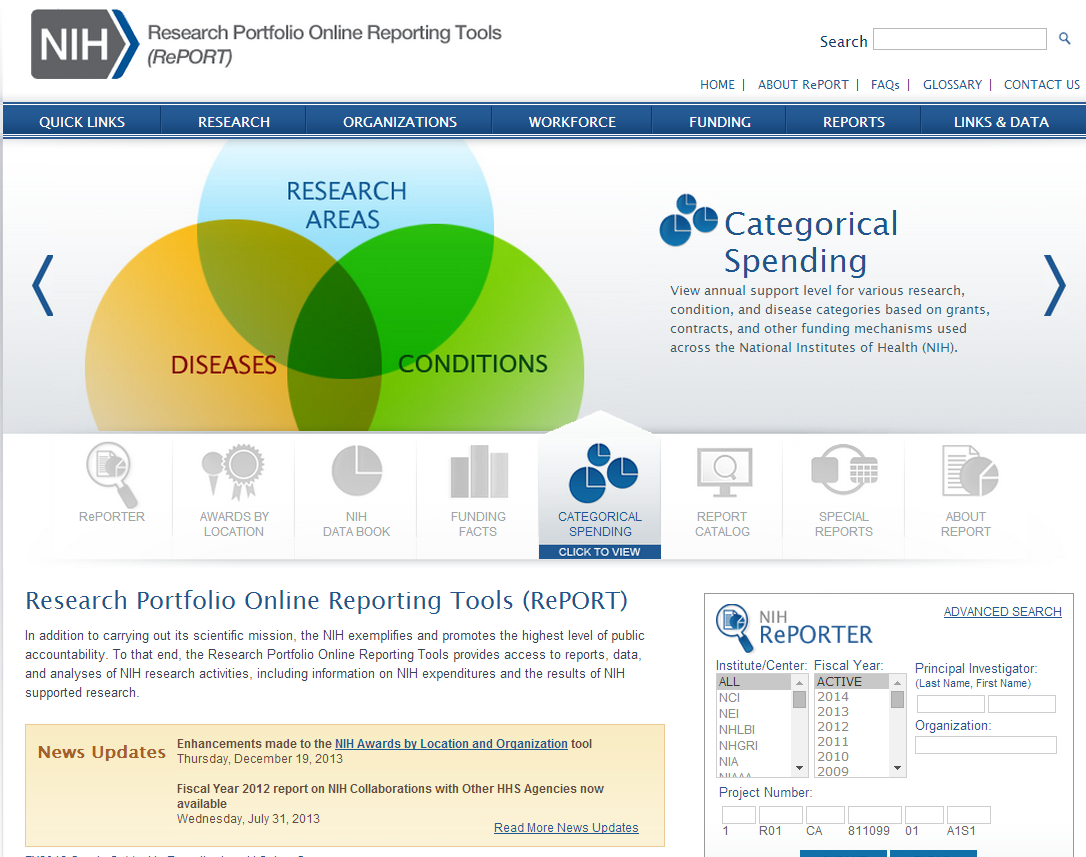 Annual funding for various research, condition, and disease categories
How much did NIH spend on a particular disease or research area?
ExPORTER
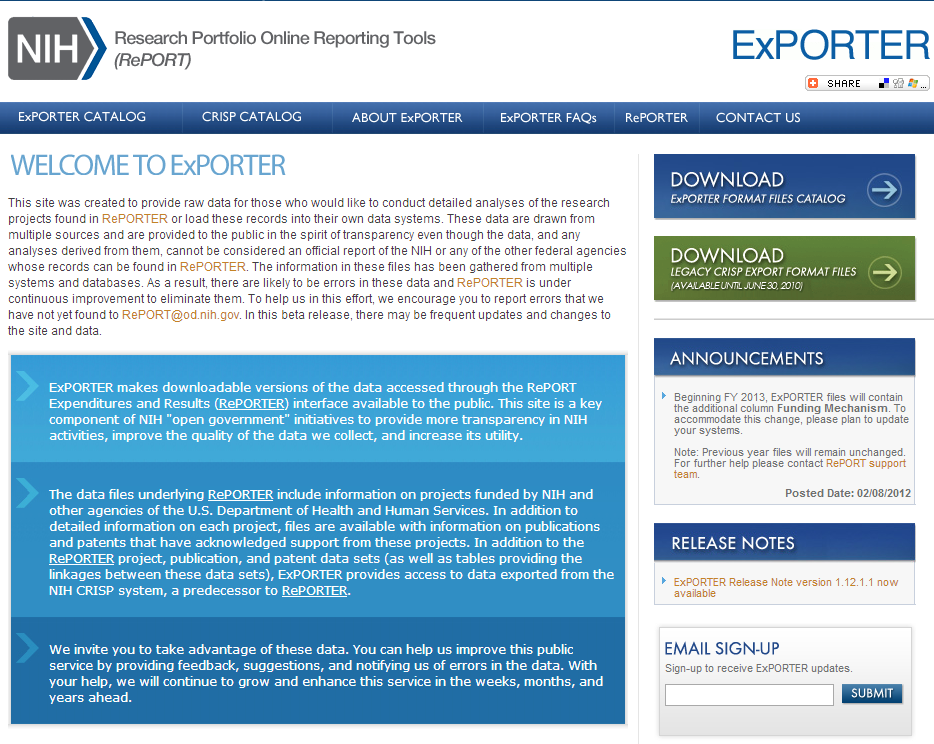 Use ExPORTER to get the data to do your own detailed analysis
[Speaker Notes: http://exporter.nih.gov/]
RePORT tutorials and help
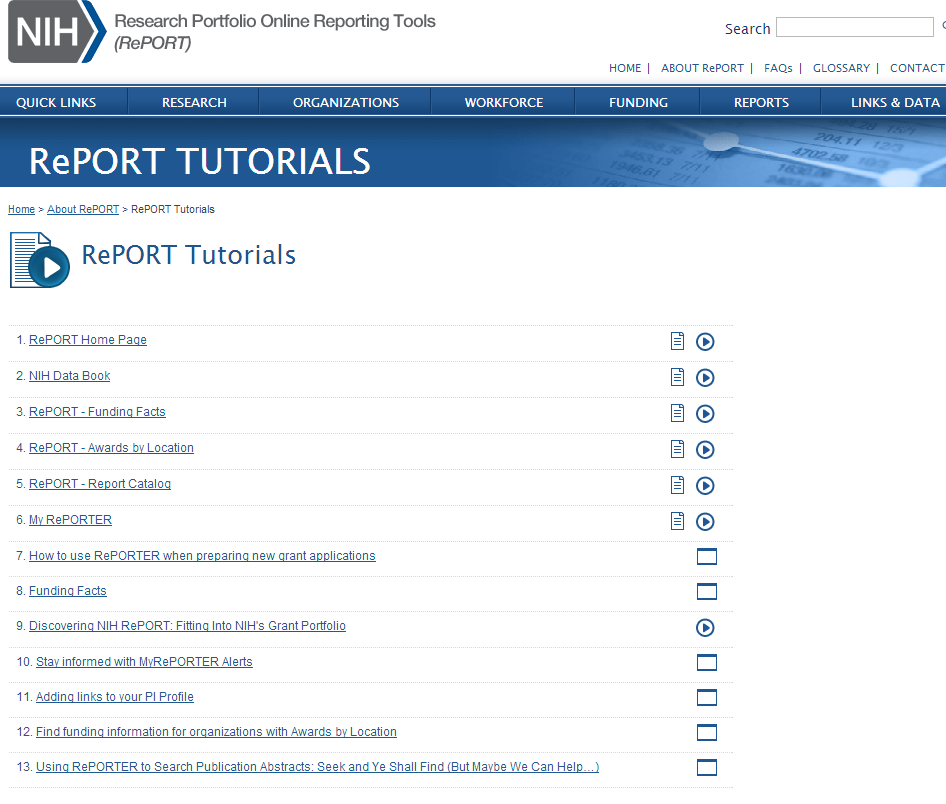 Video tutorials are available to help you with the RePORT website and tools!
[Speaker Notes: Look for the tutorials page linked in the side navigation. Access direct links to videos available via the “View tutorial” buttons throughout RePORT. Or, use the “FAQ” or “About RePORT” links at the top of the site.]
Explore!
I encourage you to explore… 
 
				information is power!
Let’s go live and see how RePORT does at answering some of your questions…

			http://RePORT.nih.gov/
We Value Your Input!
Session Evaluations:  http://surveymonkey.com/s/nihsessions
Overall Evaluations:  http://surveymonkey.com/s/nihoverall